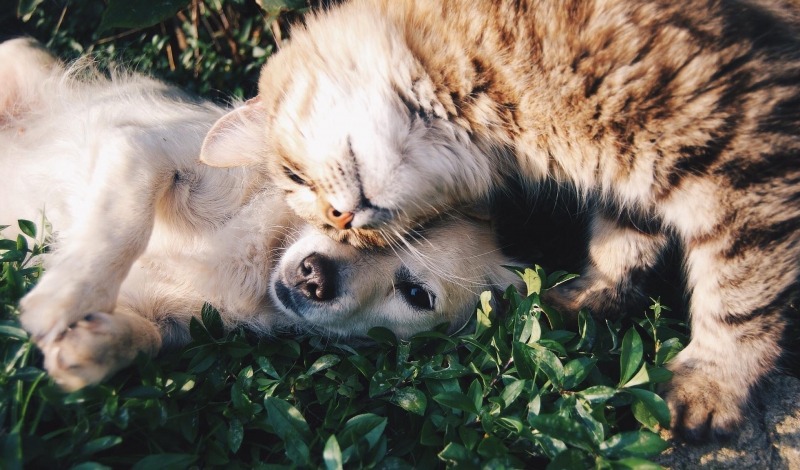 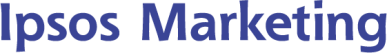 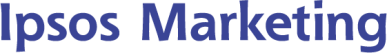 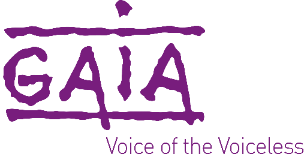 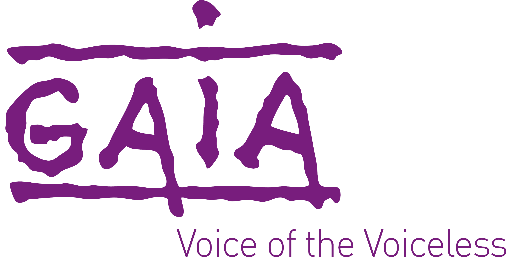 Het belang van dierenwelzijn in gemeenten
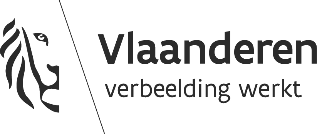 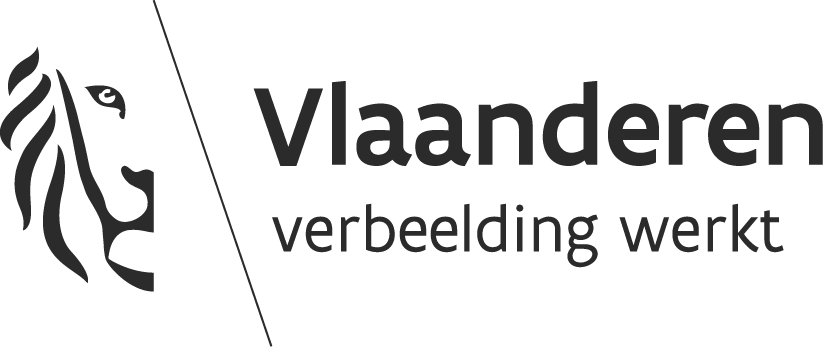 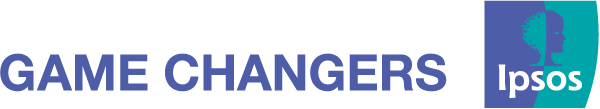 © 2018 Ipsos.
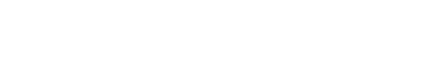 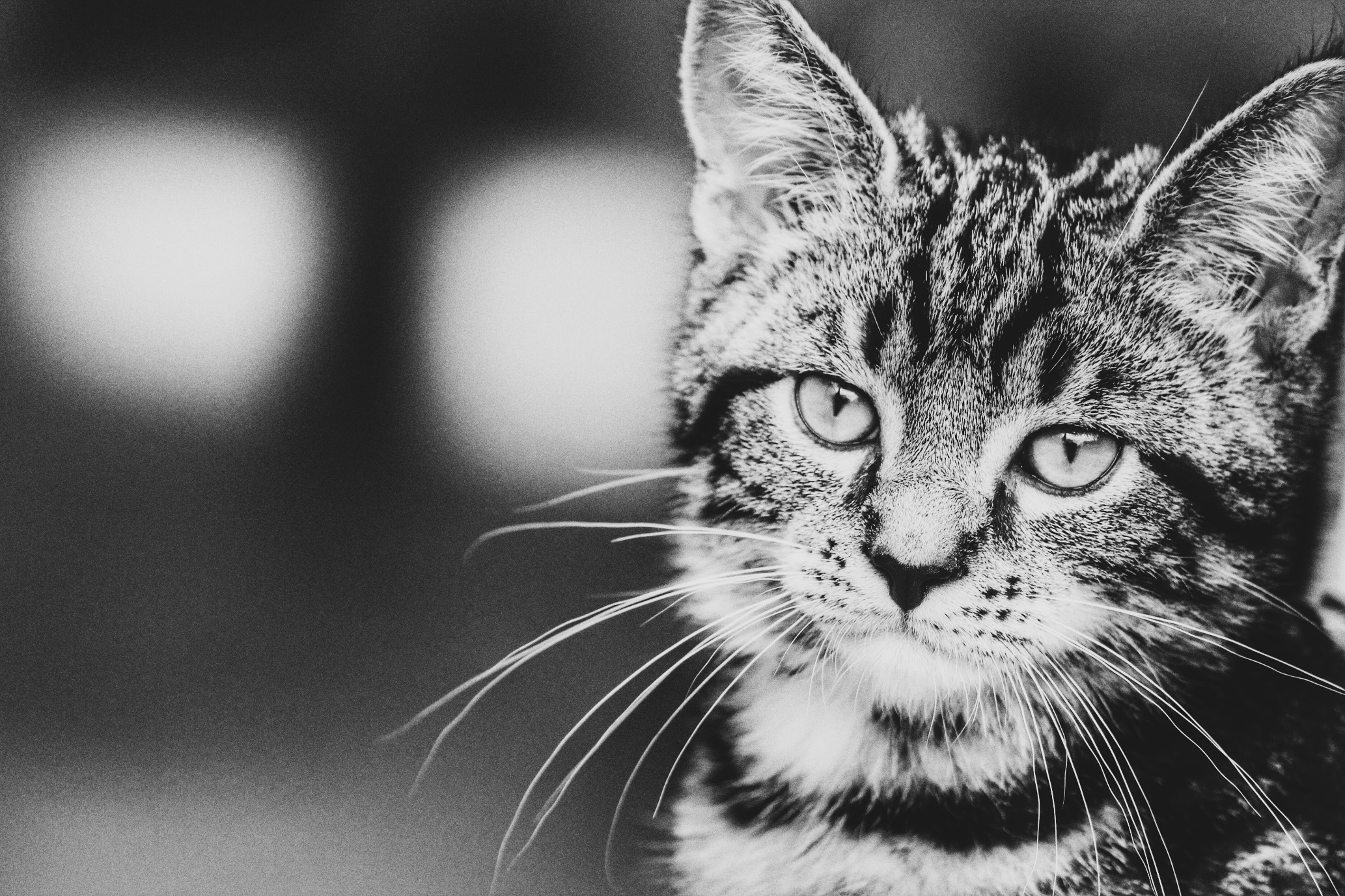 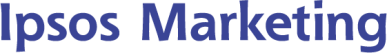 01
Onderzoeksmethodologie
02
Belangrijkste resultaten
03
Algemene conclusies
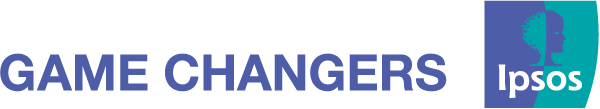 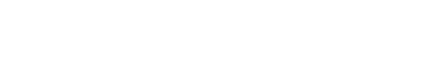 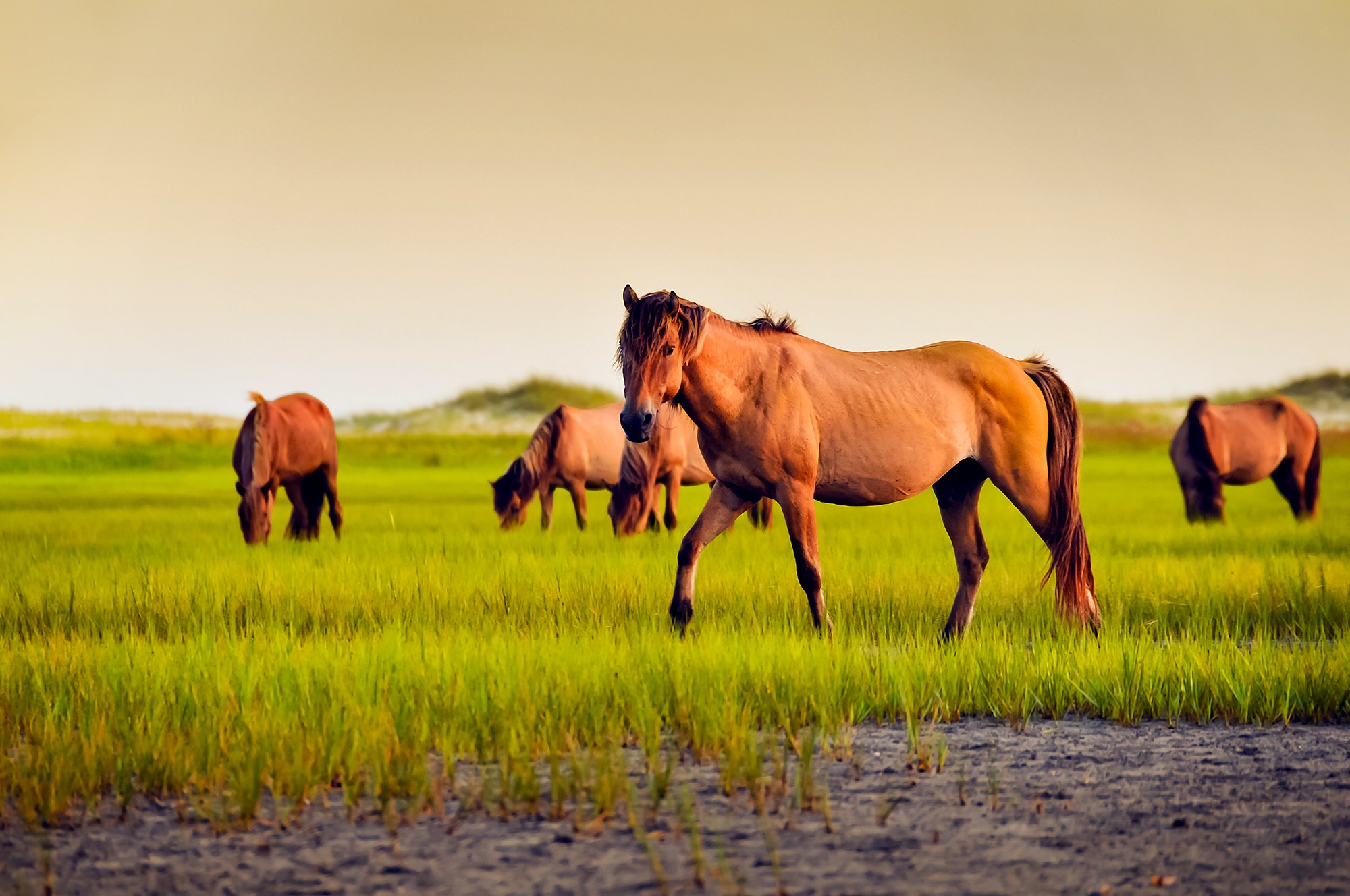 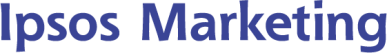 Onderzoeksmethodologie
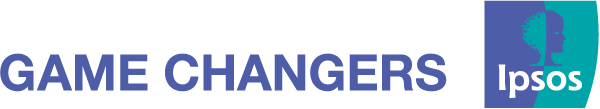 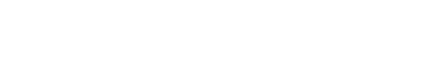 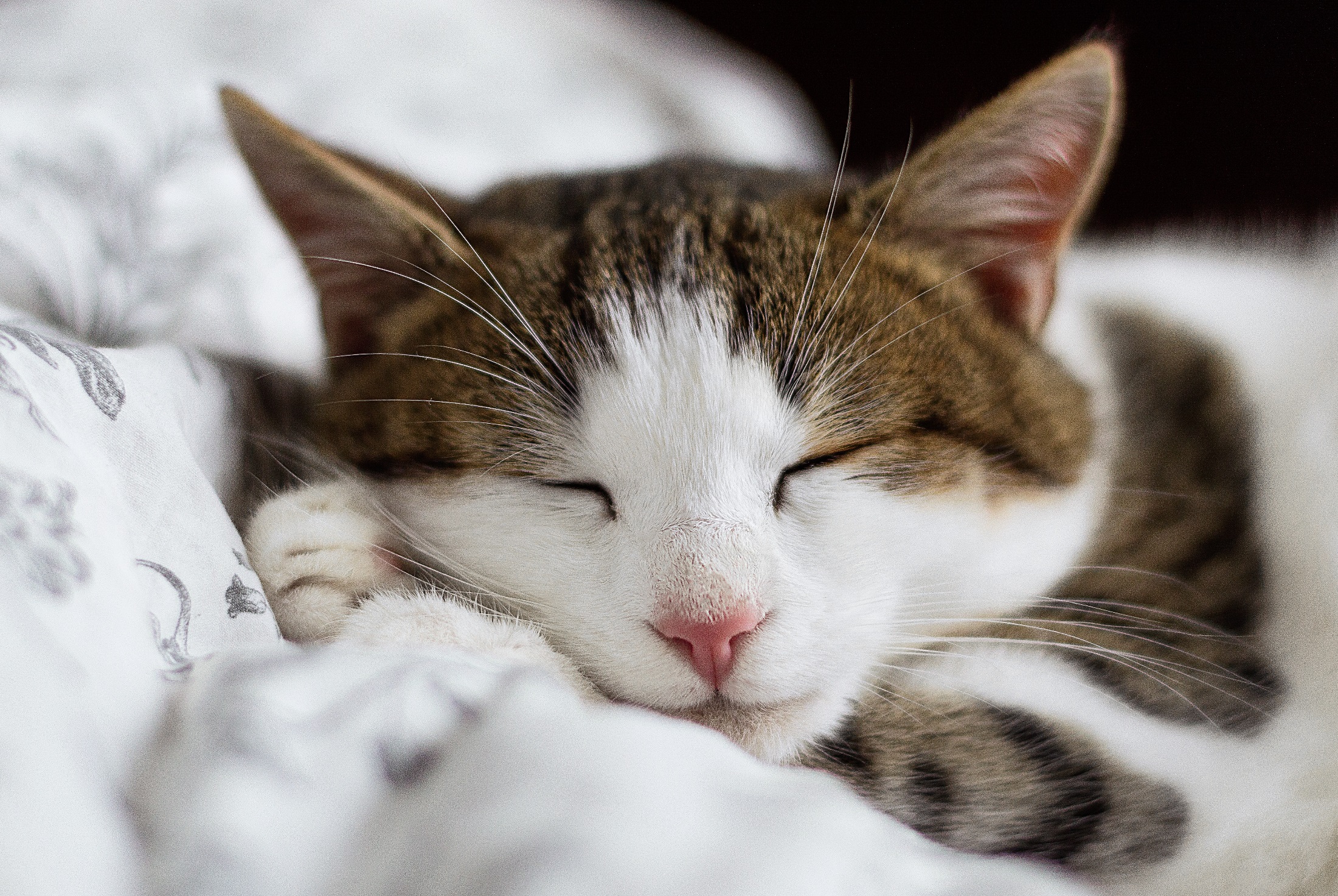 Onderzoeksmethodologie
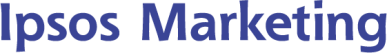 STEEKPROEF 
BESCHRIJVING


Vlamingen
tussen 
18 & 75 jaar
STEEKPROEF
GROOTTE


n=1002
QUOTA
Leeftijd
Geslacht
Regio
PERIODE 
VELDWERK

VAN:
22/05/2018
TOT:
25/05/2018
GEMIDDELDE 
DUUR INTERVIEW

  7
minuten
METHODE
DATAVERZAMELING
ONLINE
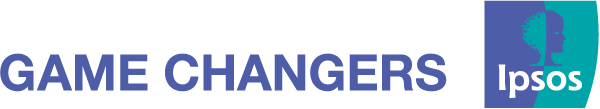 Representatieve steekproef voor Vlaanderen.
Socio-demografisch profiel van de steekproef - Vlaanderen
GESLACHT
SOCIALE KLASSE
GEZINSLEDEN
LEEFTIJD
Gem. leeftijd:
45,6 jaar
27%
19%
23%
50%
50%
14%
17%
Gem. aantal personen in gezin
2,6
PROVINCIE
TAAL
GEZINSTYPE
NL
FR
93%
Kinderen
7%
37%
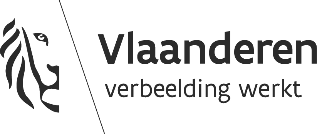 Basis:	Vlaanderen (n=1002) 
Vraag:	SD1 Taal | SD2 Geslacht | SD3 Leeftijd | Provincie | Sociale klasse | SD5 Uit hoeveel personen bestaat uw gezin, uzelf inbegrepen? Kinderen op ‘kot’ die in 	het weekend naar huis komen tellen ook mee als thuiswonende kinderen. | SD6 Bent u …?
	Relevante significante verschillen
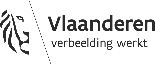 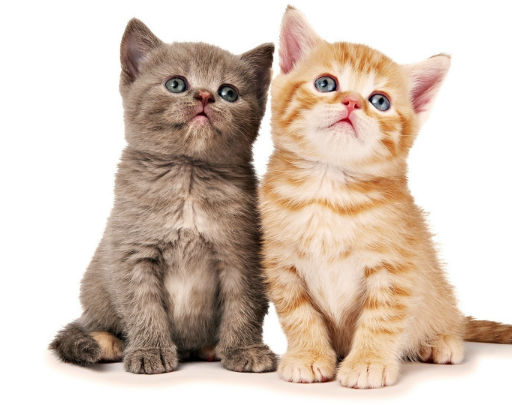 Belangrijkste resultaten
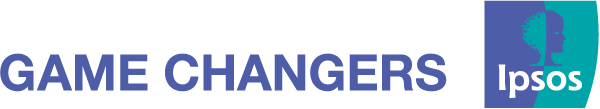 Overzicht speerpunten
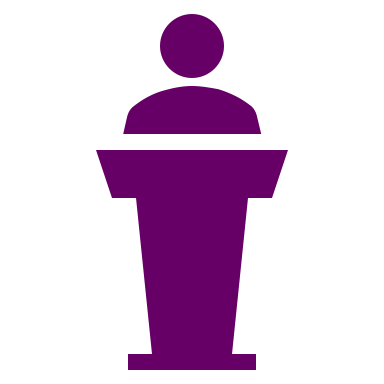 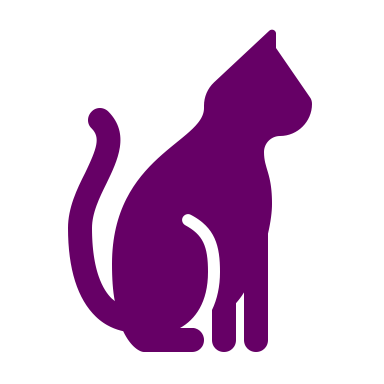 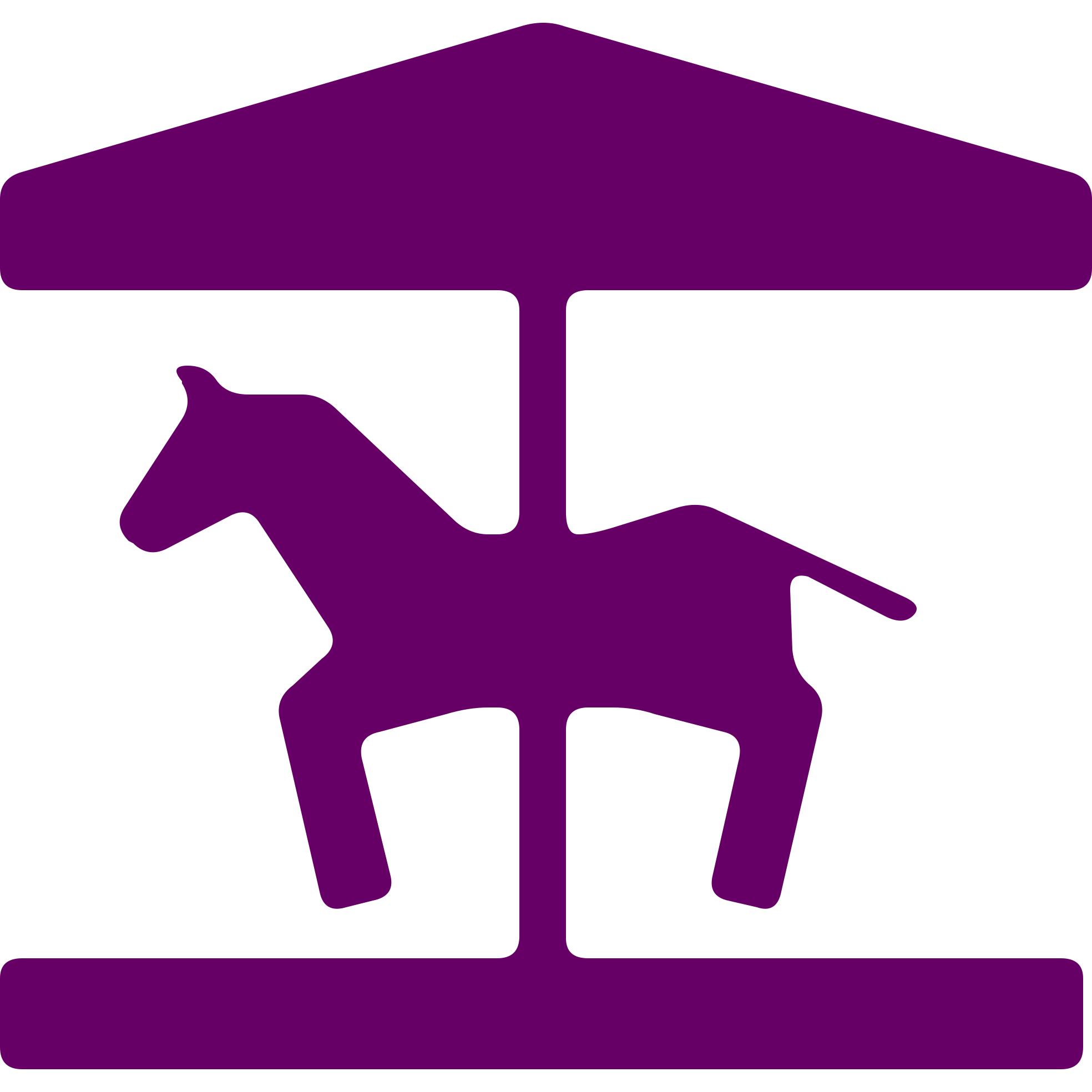 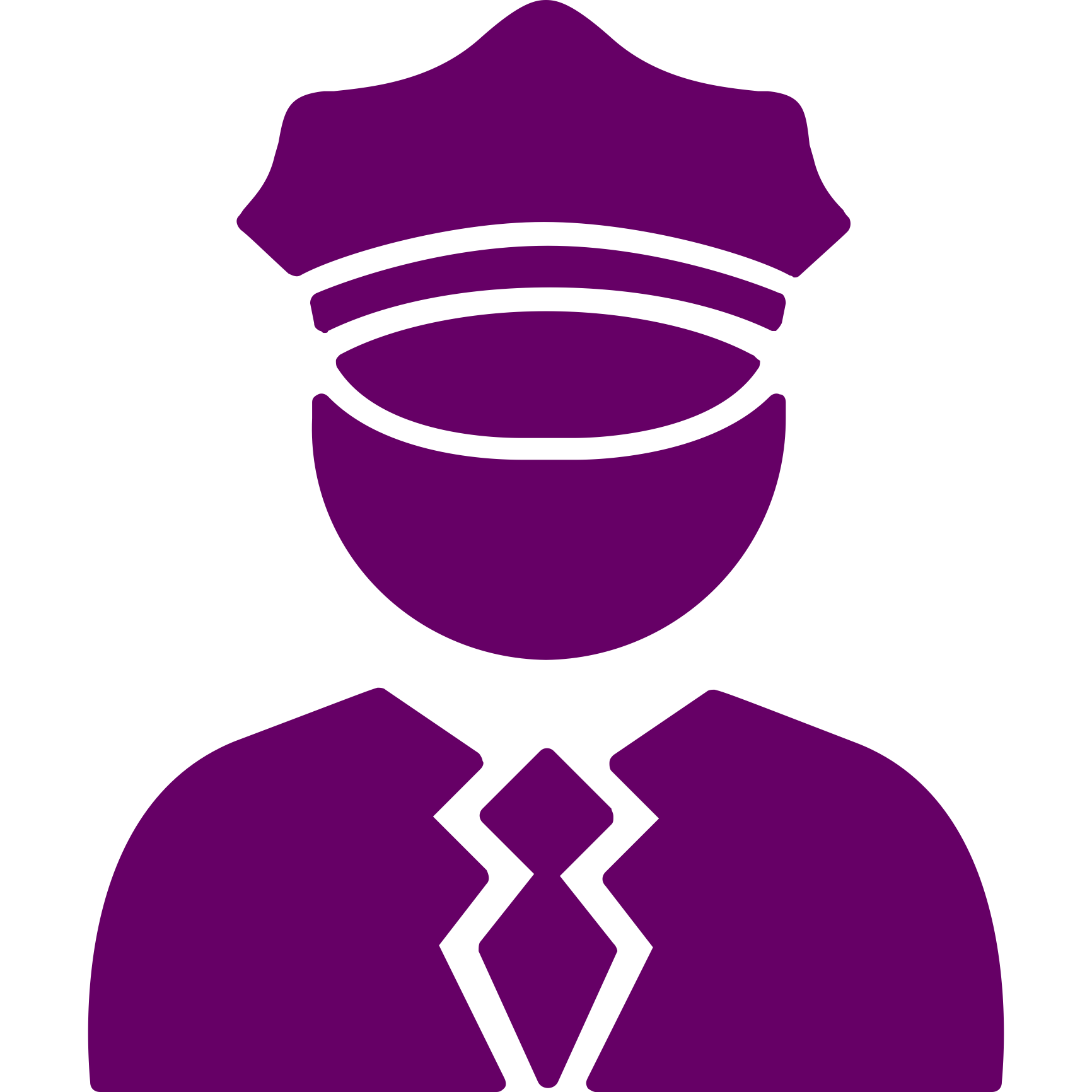 Dierenpolitie in stad/gemeente als aanspreekpunt omtrent i.v.m. dierenwelzijn
Schepen 
van dierenwelzijn
Aanwezigheid van dieren op kermissen
Overpopulatie van duiven
(Zwerf)katten
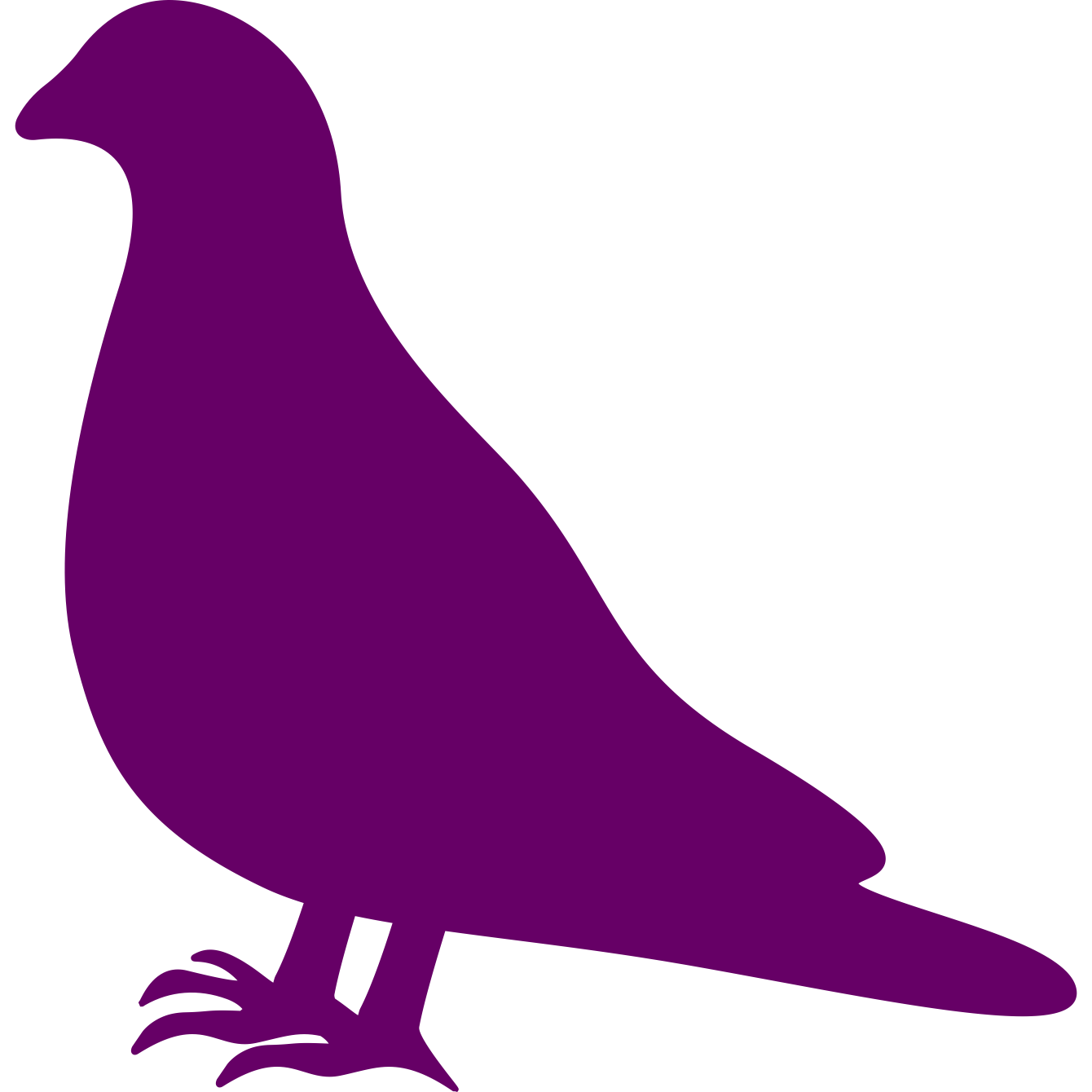 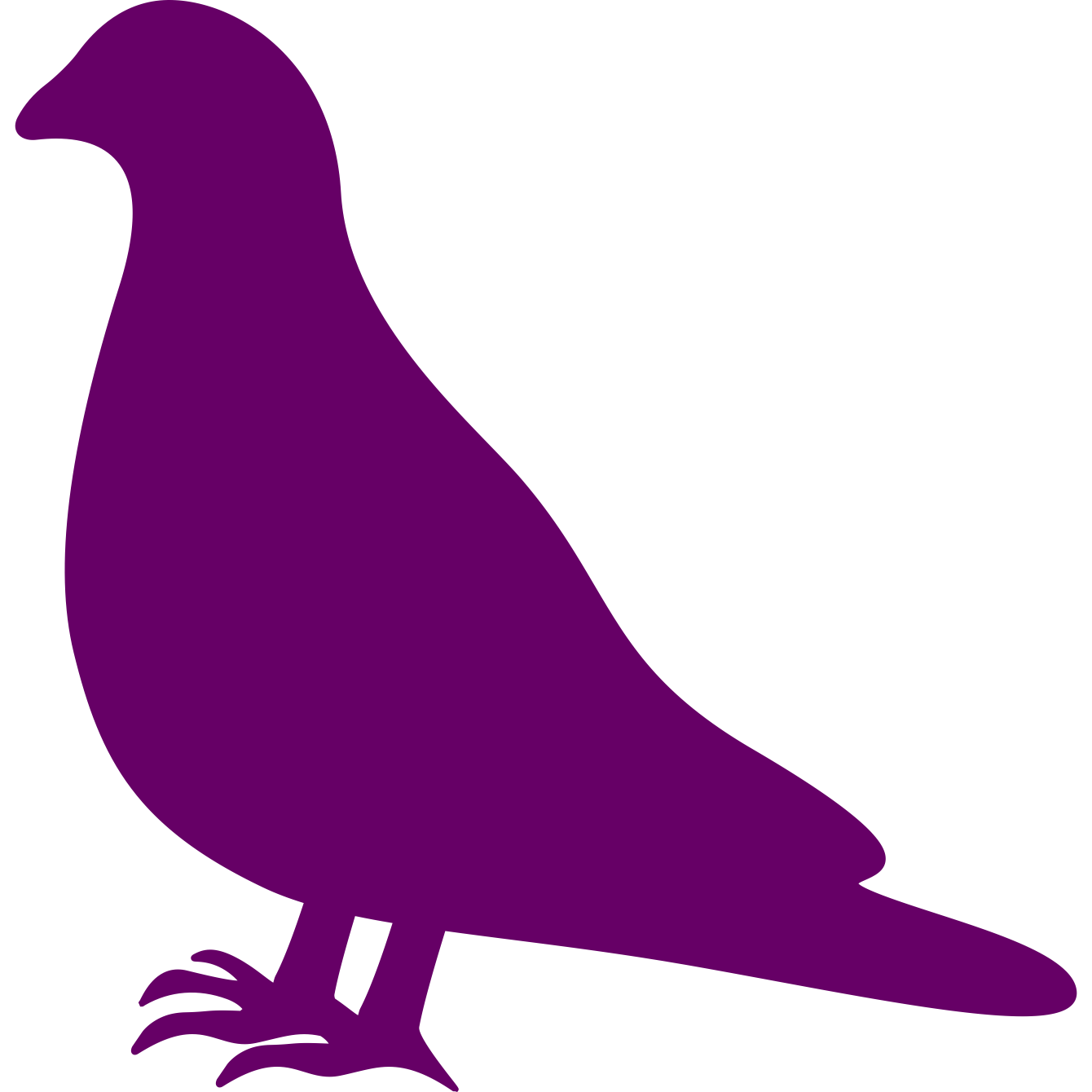 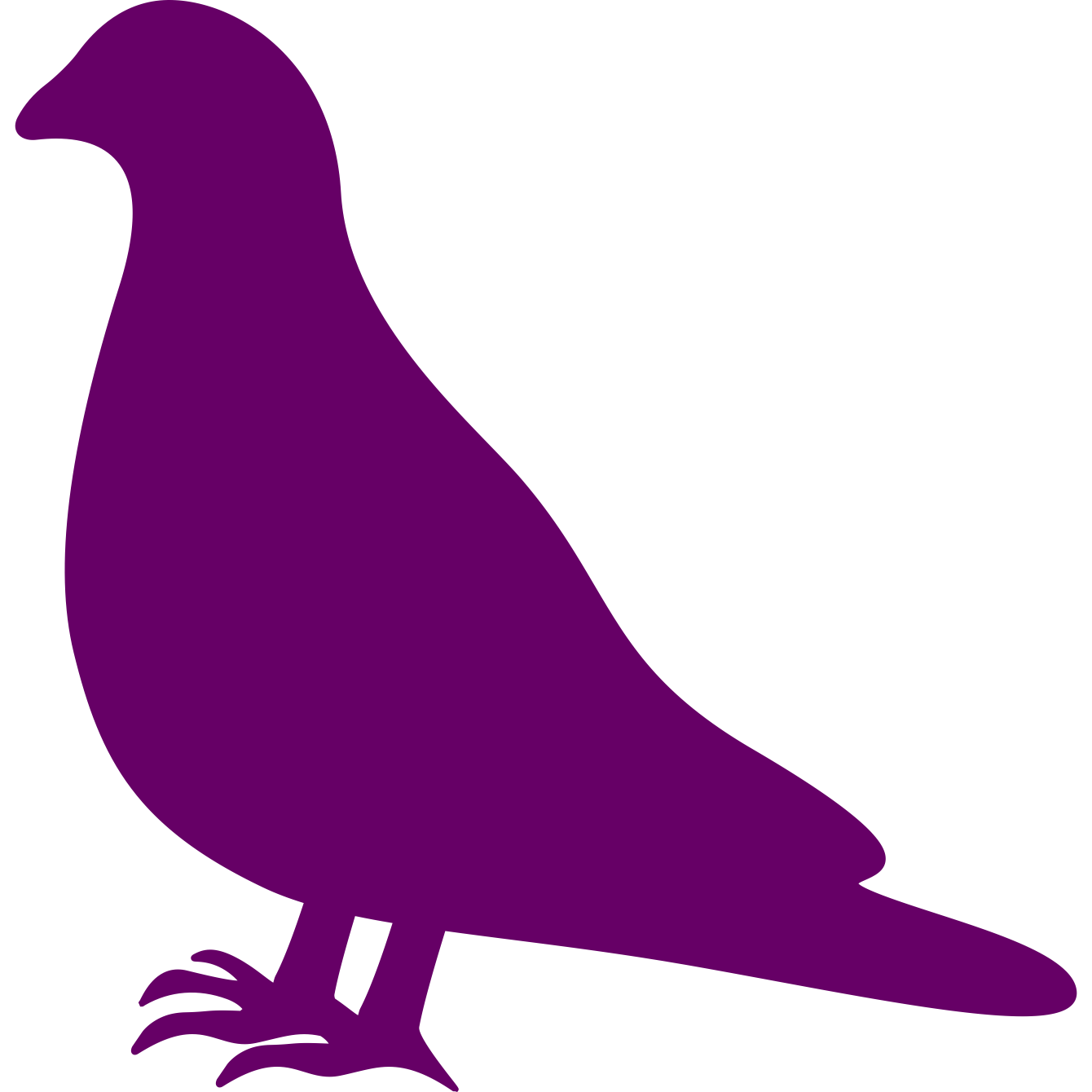 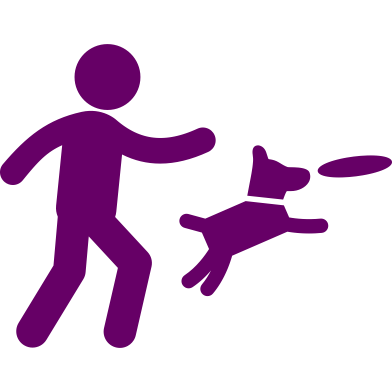 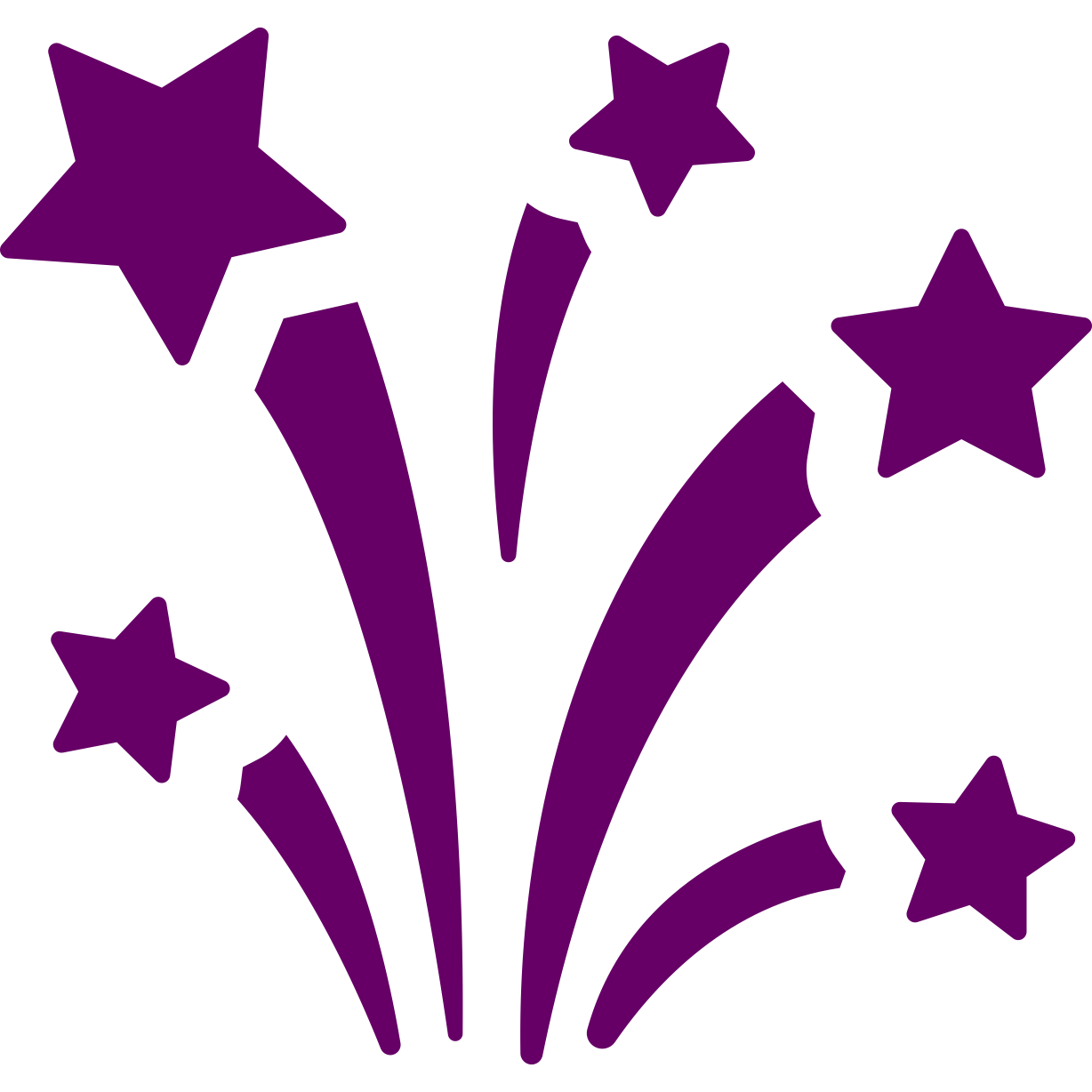 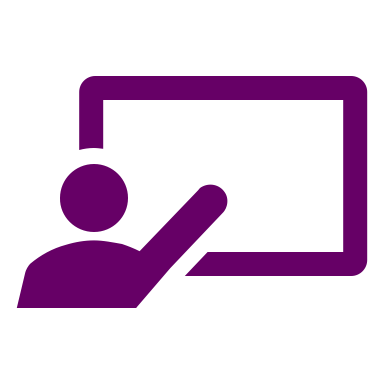 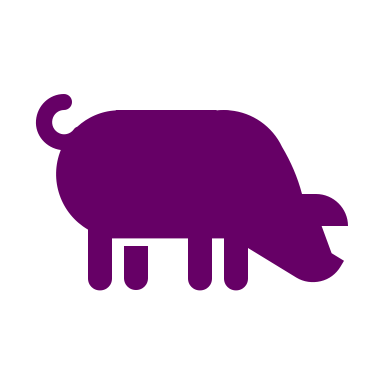 Losloopzones voor 
honden
Gezelschaps-dieren op markten
Voorlichting in school omtrent dierenwelzijn
Dieren toelaten in serviceflats, rusthuizen, …
Vuurwerk
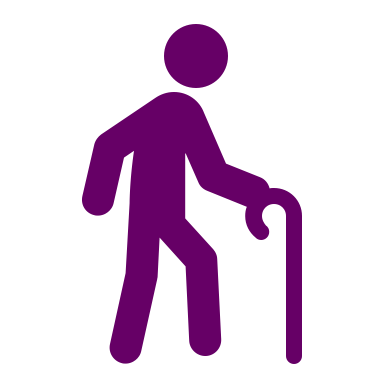 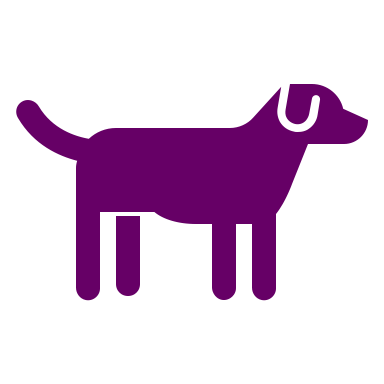 Overzicht speerpunten
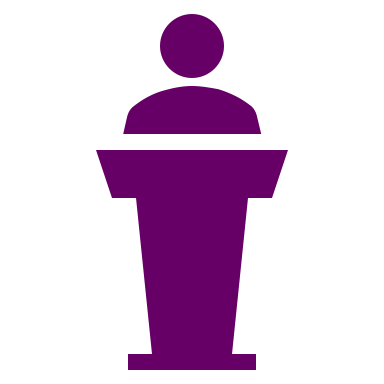 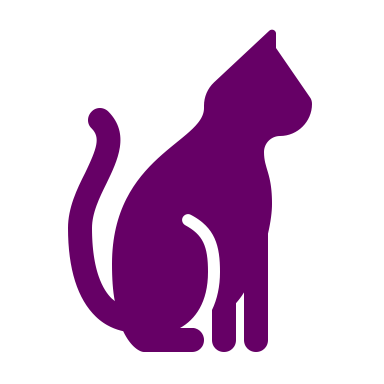 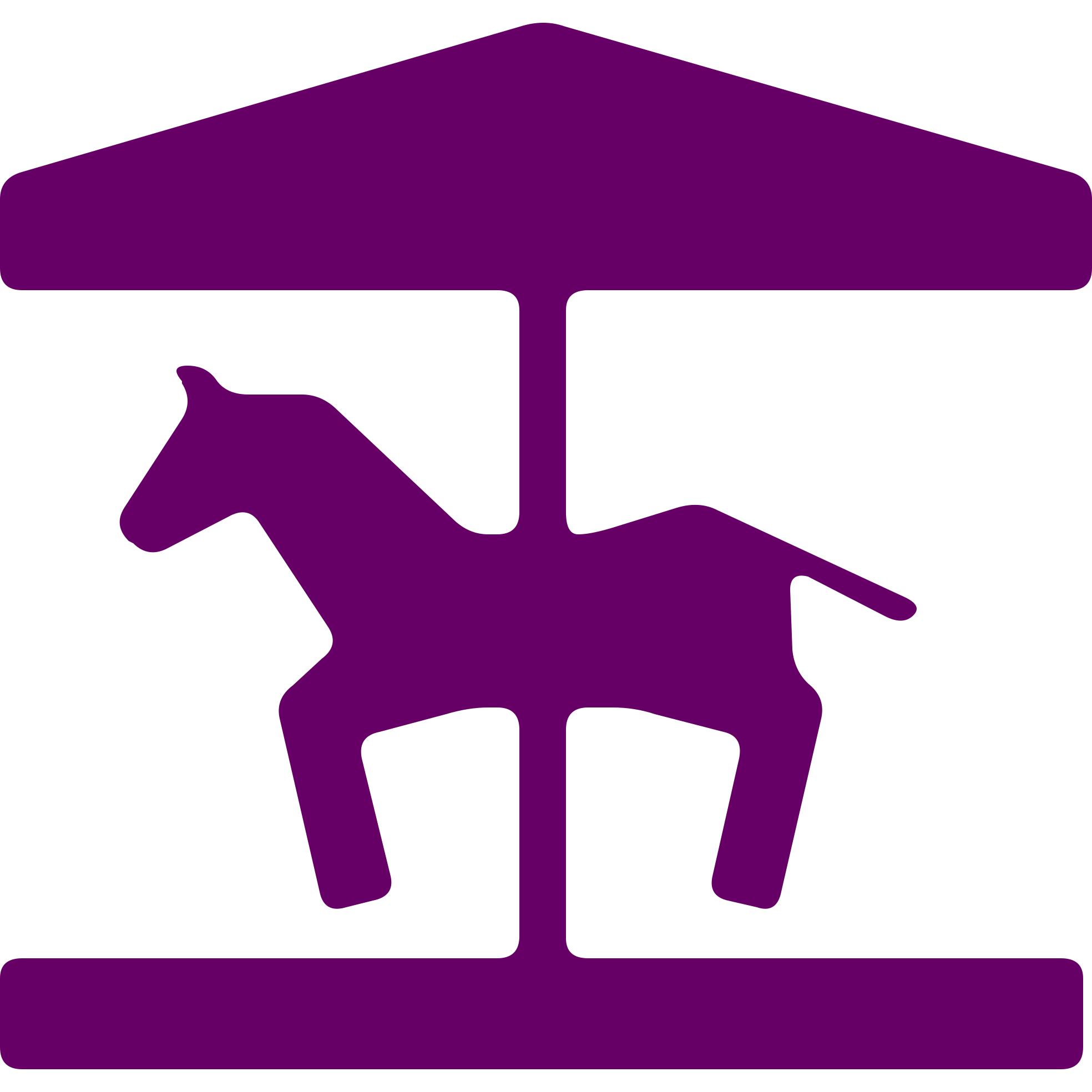 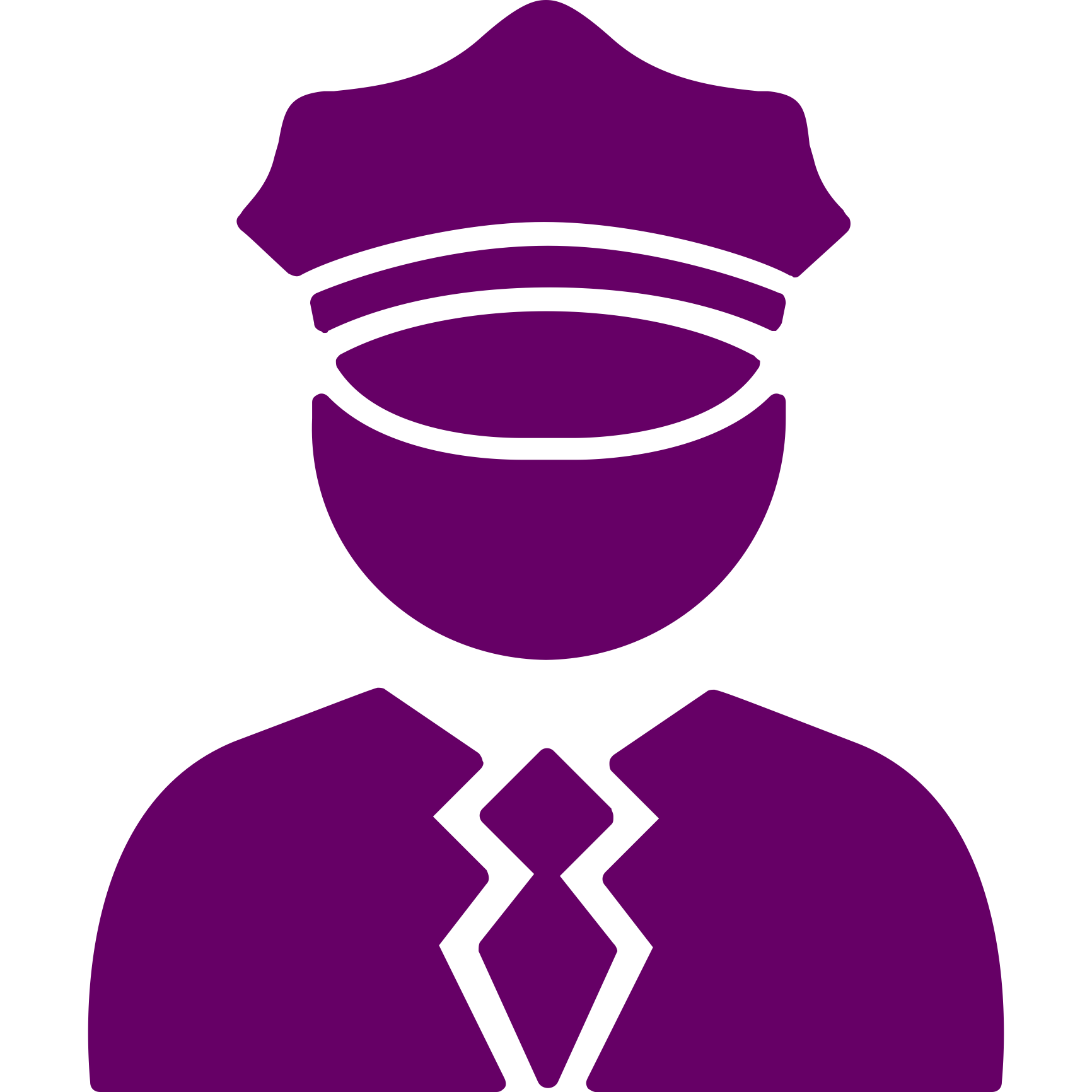 Een overbevolking van zwerfkatten geeft aanleiding tot overlast, hygiëneproblemen en leed voor de dieren zelf. Een gemeente die dierenwelzijn hoog in het vaandel draagt, voert een diervriendelijk sterilisatiebeleid voor zwerfkatten en stimuleert de bevolking om hun huiskat te laten steriliseren, wat overigens wettelijk verplicht is.
Gemeenten zouden geen vergunningen mogen verlenen aan kermiskramen met pony’s, opdat deze dieren bespaard zouden blijven van een leven waarin ze continu rondjes moeten lopen. Het is goed dat er reeds een verbod bestaat op het weggeven van dieren bij wijze van beloning of prijs.
Een gemeente met oog voor dierenwelzijn moet een diervriendelijk beheer van de duivenpopulatie uitwerken en kiezen voor het plaatsen van een goed beheerde, contraceptieve duiventil en/of opteren voor contraceptieve granen. Hierbij worden de eieren weggenomen om overpopulatie tegen te gaan.
In elke stad/gemeente moet op zijn minst één agent worden aangesteld die zich specialiseert in de wetgeving inzake dierenwelzijn. Deze persoon coördineert het politiebeleid terzake en wordt zo het aanspreekpunt voor inwoners die vragen of klachten hebben omtrent het dierenwelzijn.
Schepen van dierenwelzijn houdt in dat het dierenwelzijn moet worden opgenomen in de bevoegdheden van een schepen.
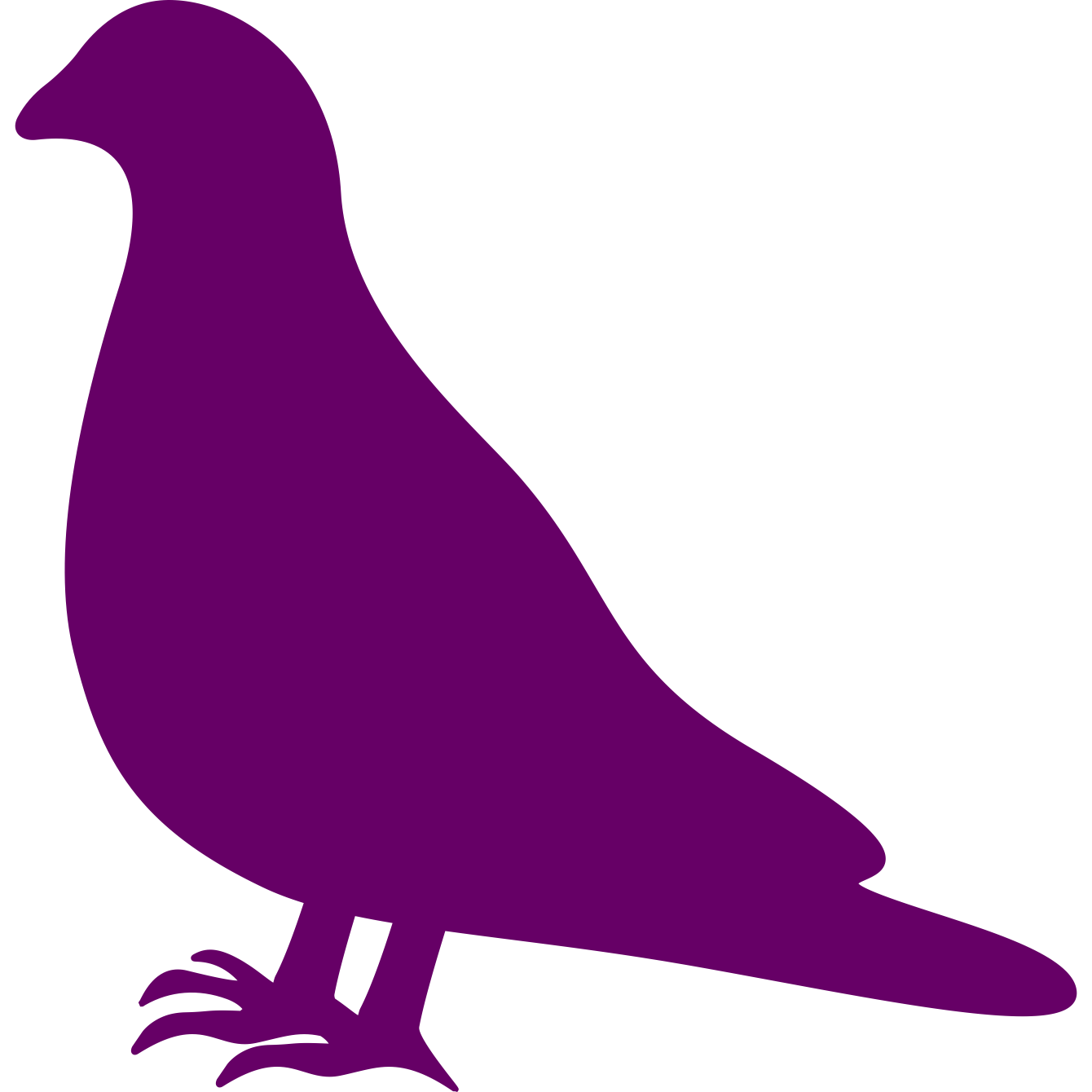 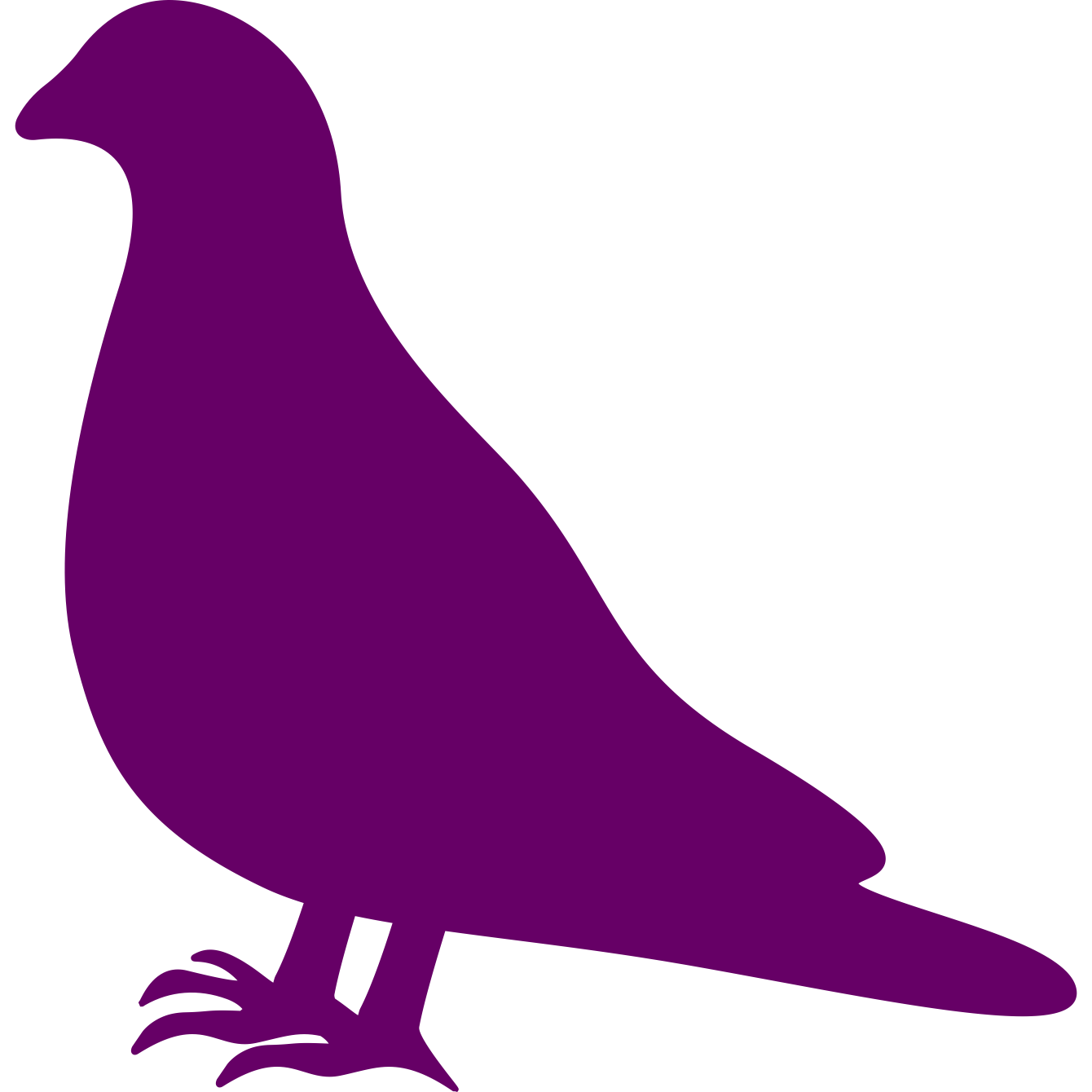 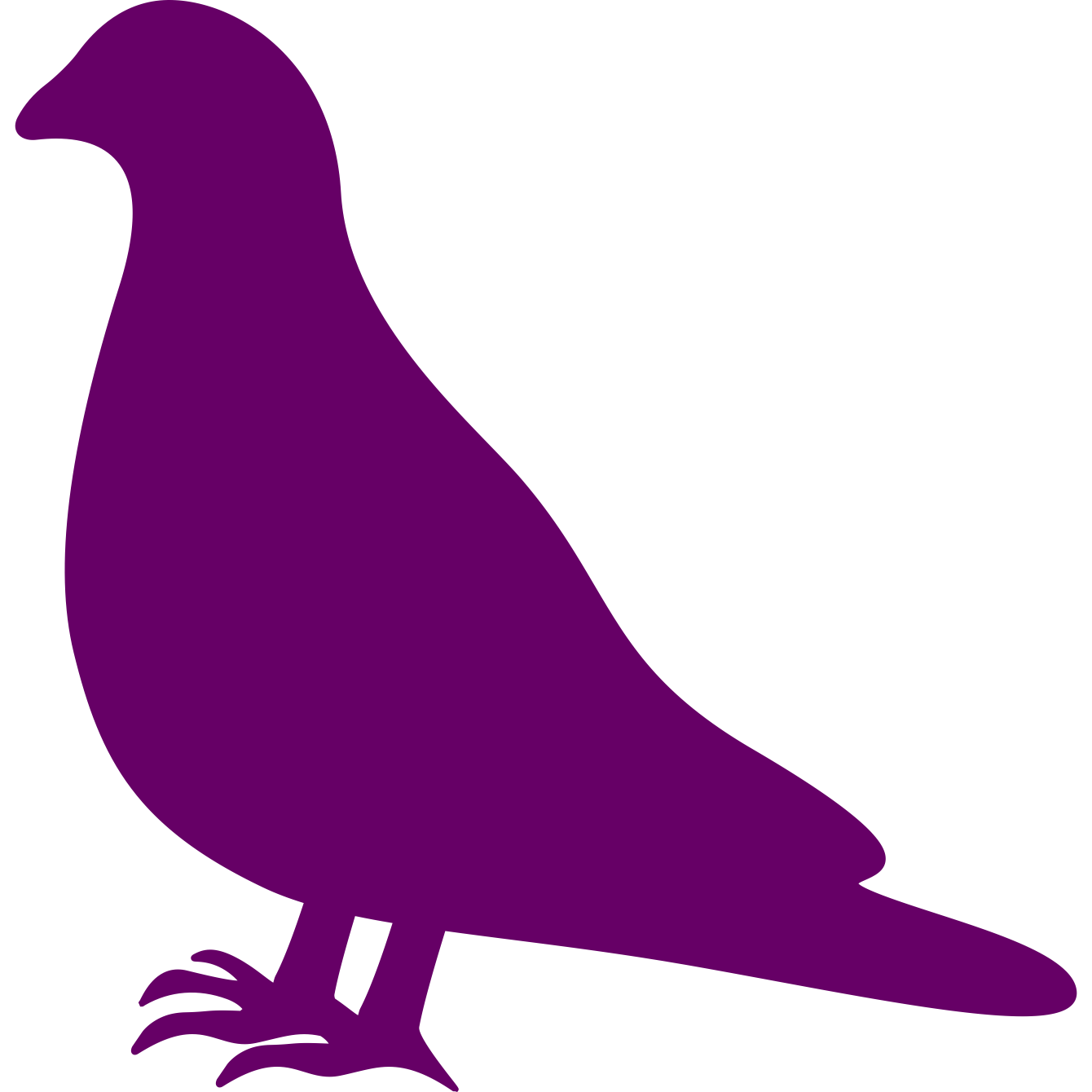 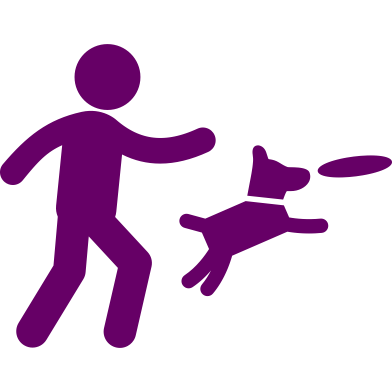 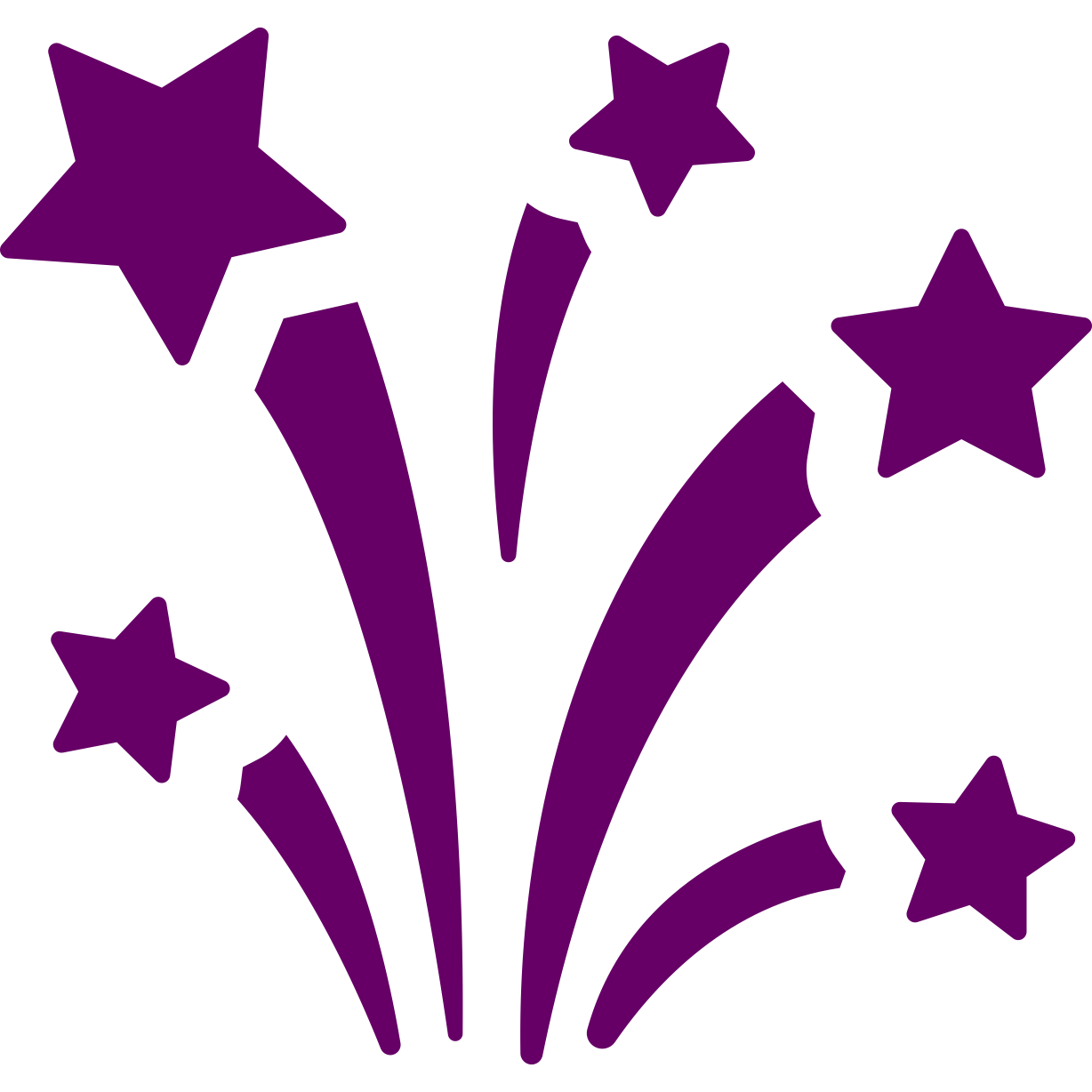 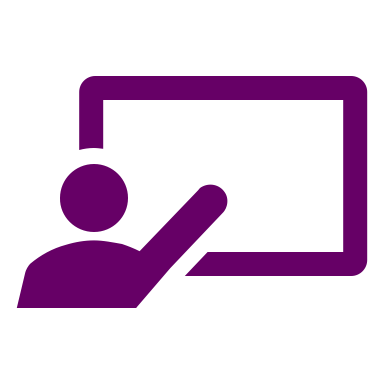 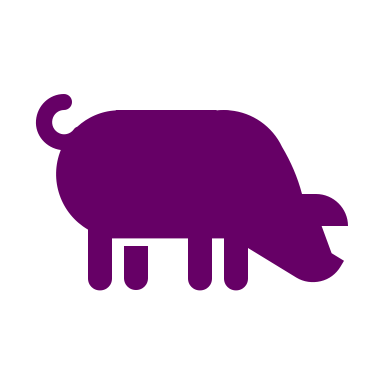 Het afsteken van vuurwerk zorgt voor luide knallen, wat voor stress en angst zorgt bij dieren. Gemeenten zouden daarom moeten opteren voor geluidsarm vuurwerk of particulieren verplichten enkel nog geluidsarm vuurwerk te gebruiken.
Gemeenten zouden het houden van gezelschapsdieren moeten toelaten in woningen van het OCMW, serviceflats, rusthuizen, … zodat een ouder persoon zich niet zou moeten ontdoen van zijn of haar hond of kat.
Om impulsaankopen te vermijden zouden lokale autoriteiten het verkopen van gezelschapsdieren (o.a. konijnen, hamsters, …) moeten verbieden op markten, net zoals dat al verboden is voor honden en katten.
Educatieve projecten in scholen zouden ervoor moeten zorgen dat jongeren kennis over dieren als levende wezens met gevoelens verwerven om hun empathie en respect voor dieren te stimuleren.
Steden zouden ruimtes moeten voorzien waar honden vrij en veilig kunnen rondlopen zodat dit zorgt voor een meerwaarde voor de dieren en de baasjes.
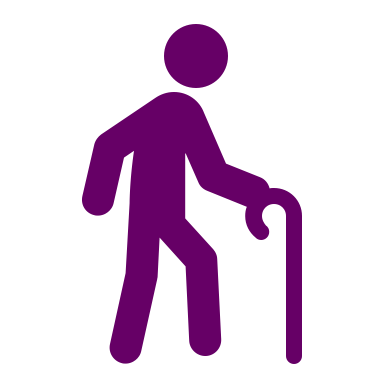 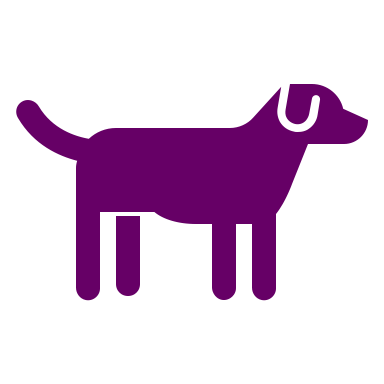 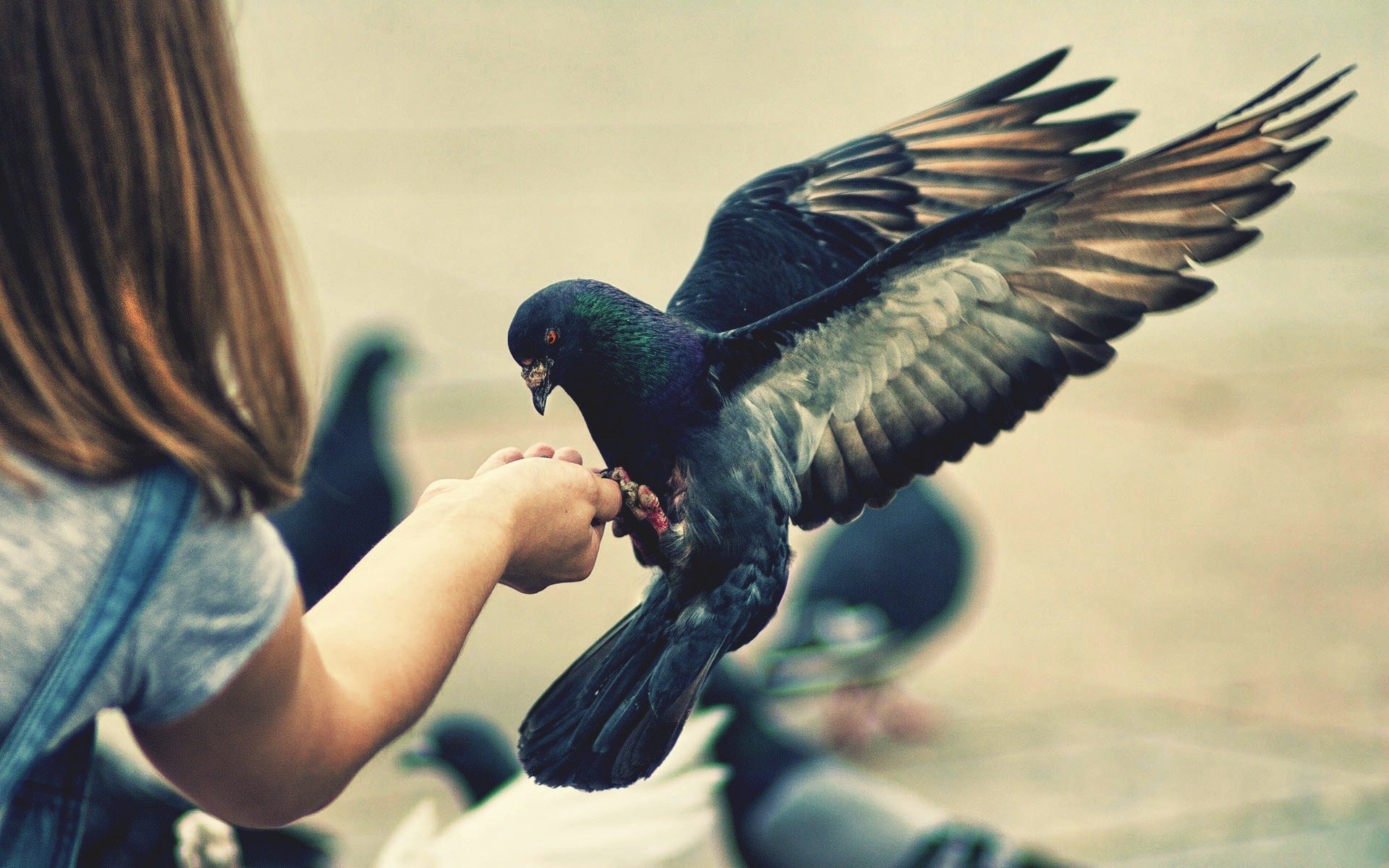 I. Geef aan in welke mate dierenwelzijn in uw gemeente of stad belangrijk is voor u.
87% van de Vlamingen vindt dierenwelzijn belangrijk in hun gemeente of stad.Vrouwen vinden dierenwelzijn in hun gemeente of stad zelfs nog iets belangrijker dan mannen.
Belang van dierenwelzijn – Volgens geslacht & leeftijd
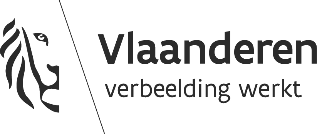 Basis:	Vlaanderen (n=1002)
Vraag:	Q1. Geef aan in welke mate dierenwelzijn in uw gemeente of stad belangrijk is voor u.
	Relevante significante verschillen
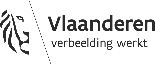 Extreem belangrijk – Heel belangrijk – Belangrijk
Eerder onbelangrijk – Zeer onbelangrijk
Over alle partijen heen – naargelang partijvoorkeur – zijn er hele hoge scores voor de belangrijkheid van dierenwelzijn. Voor de meeste partijen vindt 9 op 10 dierenwelzijn belangrijk – bij CD&V is dit ook de overgrote meerderheid (79%).
Belang van dierenwelzijn – Volgens partijvoorkeur
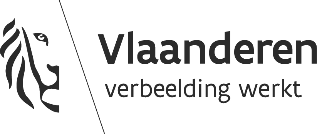 Basis:	Vlaanderen (n=1002)
Vraag:	Q1. Geef aan in welke mate dierenwelzijn in uw gemeente of stad belangrijk is voor u.
	Relevante significante verschillen
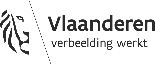 Extreem belangrijk – Heel belangrijk - Belangrijk
Eerder onbelangrijk – Zeer onbelangrijk
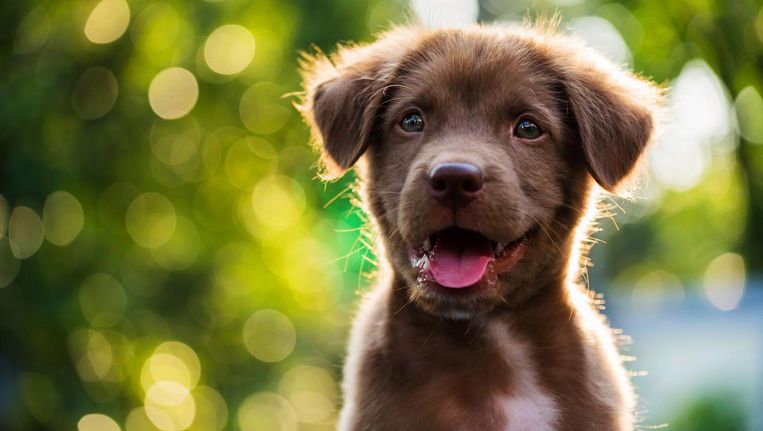 II. Geef aan in welke mate onderstaande speerpunten belangrijk zijn om in te voeren in uw gemeente of stad.
Alle speerpunten zijn belangrijk om in te voeren in steden en gemeenten.68% vindt een schepen van dierenwelzijn belangrijk, de andere speerpunten zijn nog belangrijker.
Belang invoeren van speerpunten
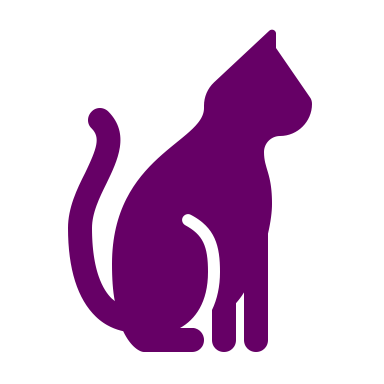 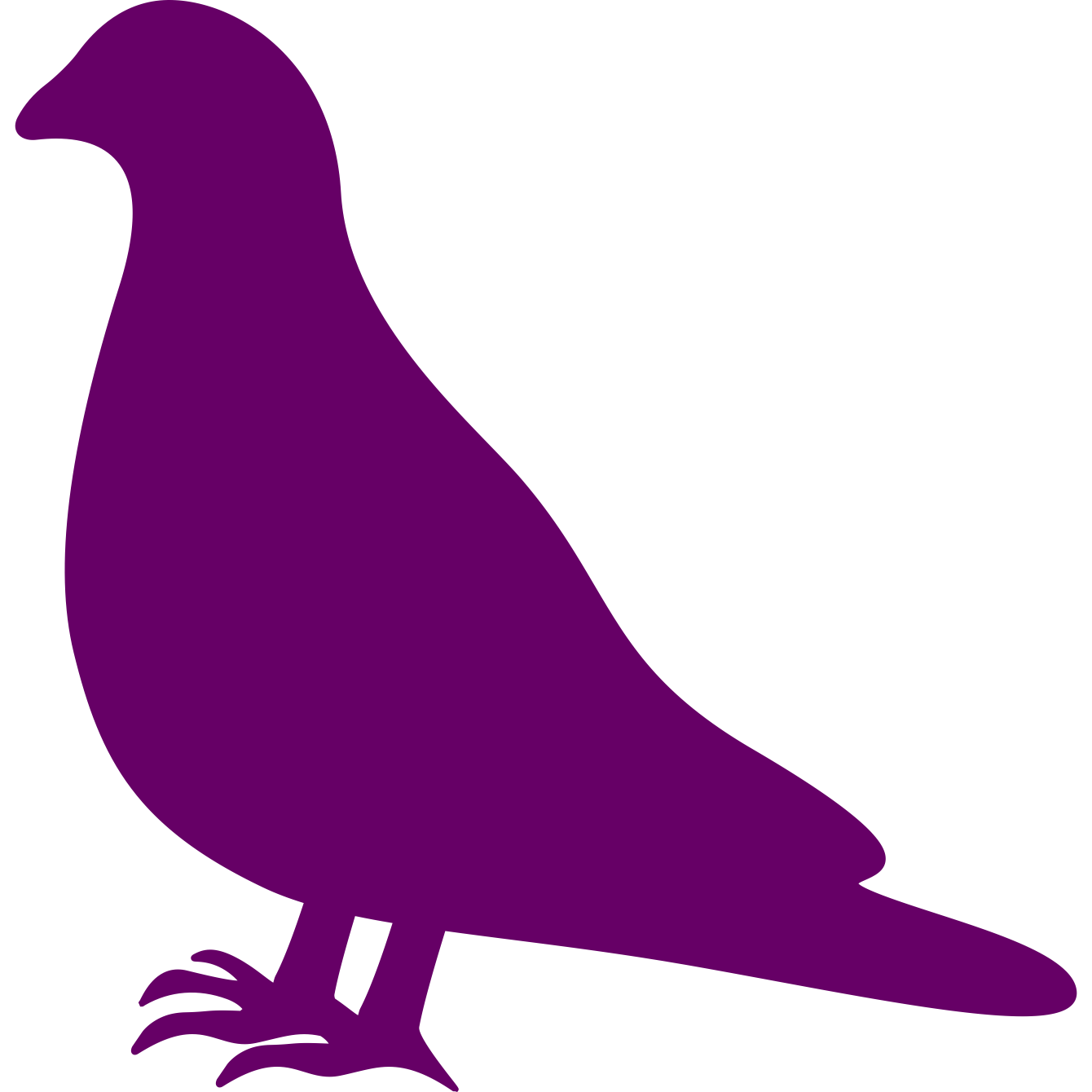 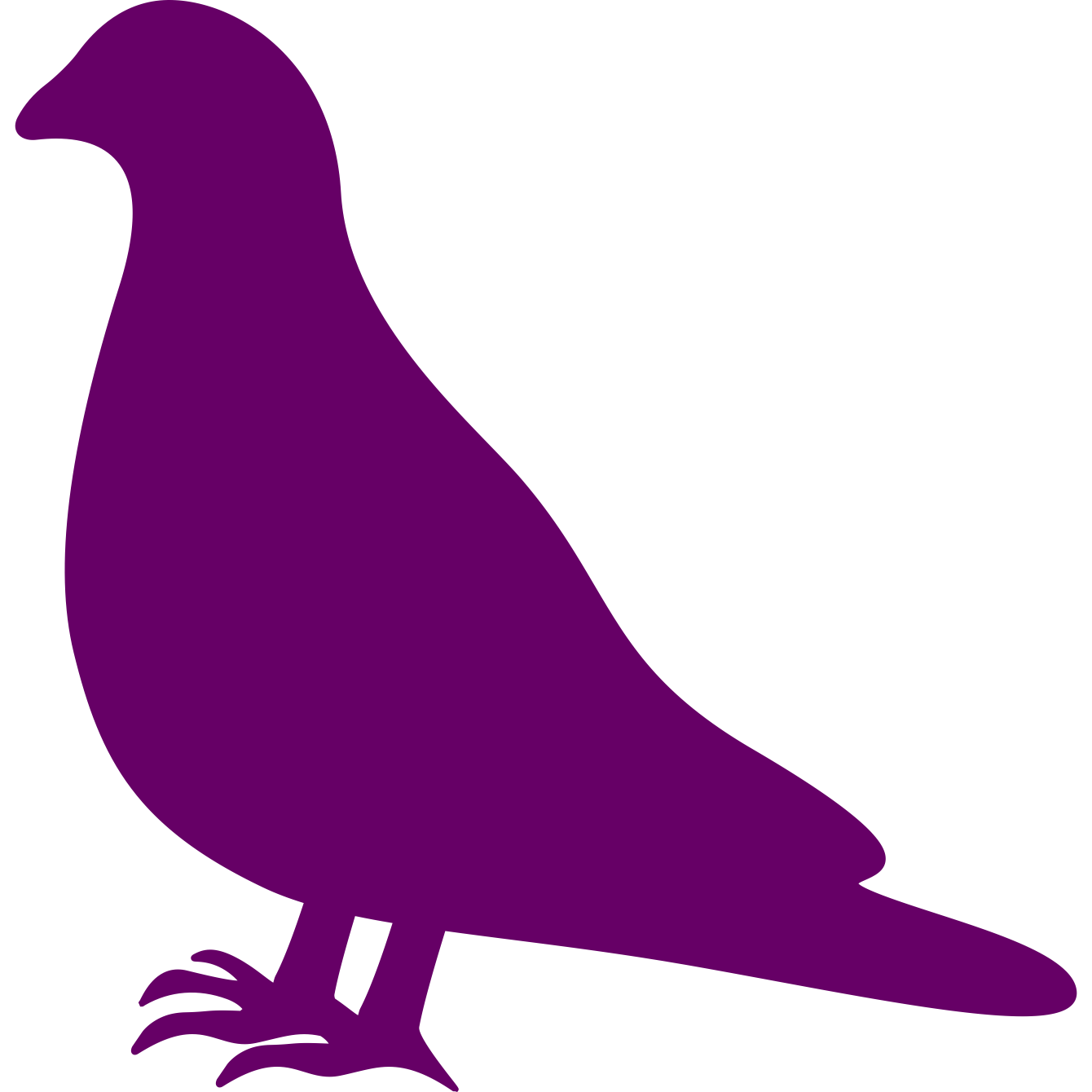 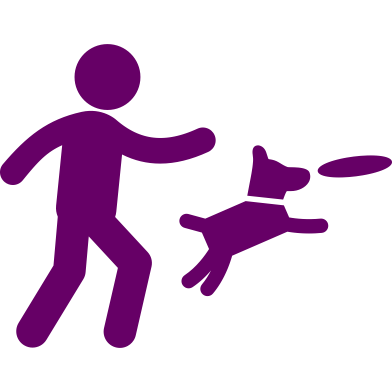 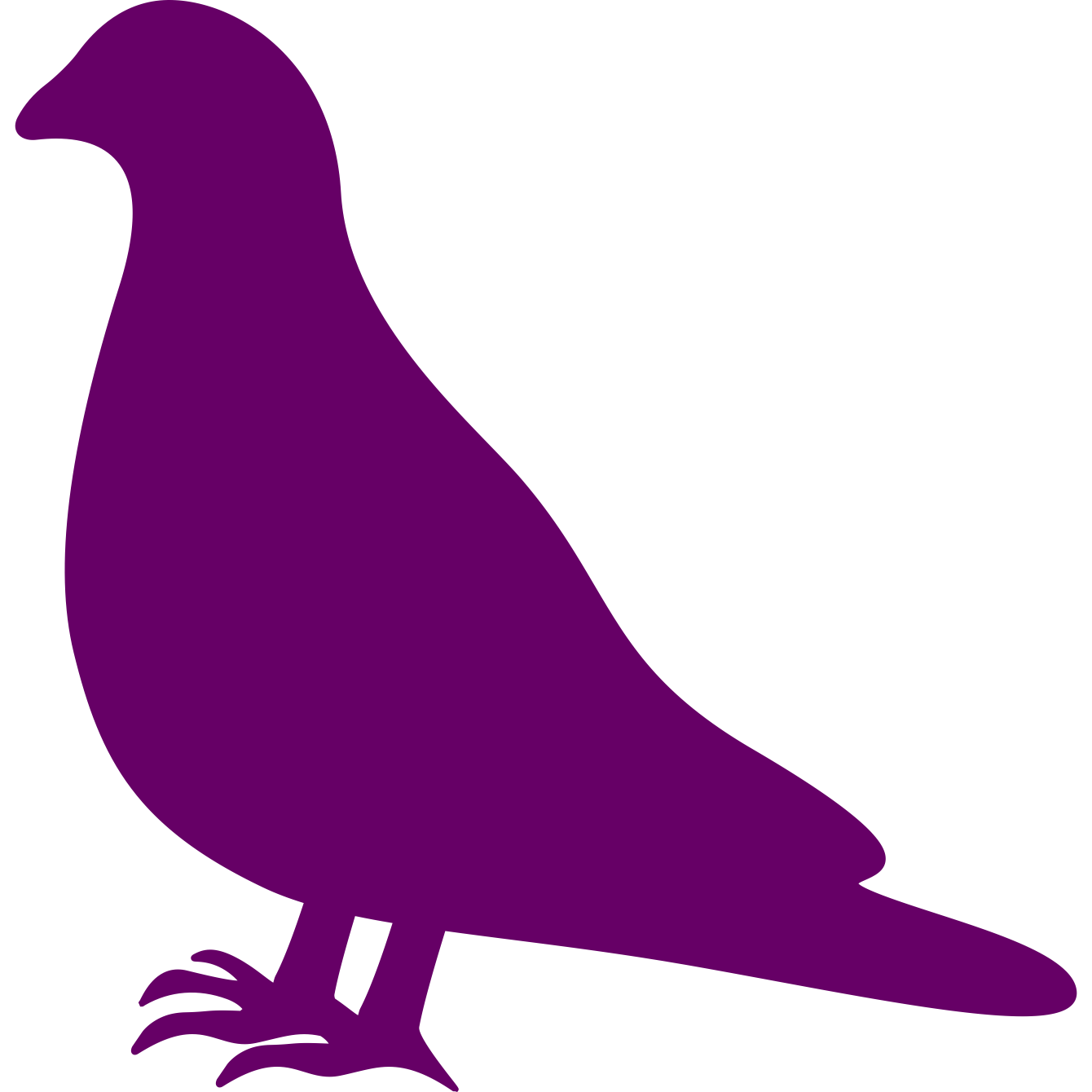 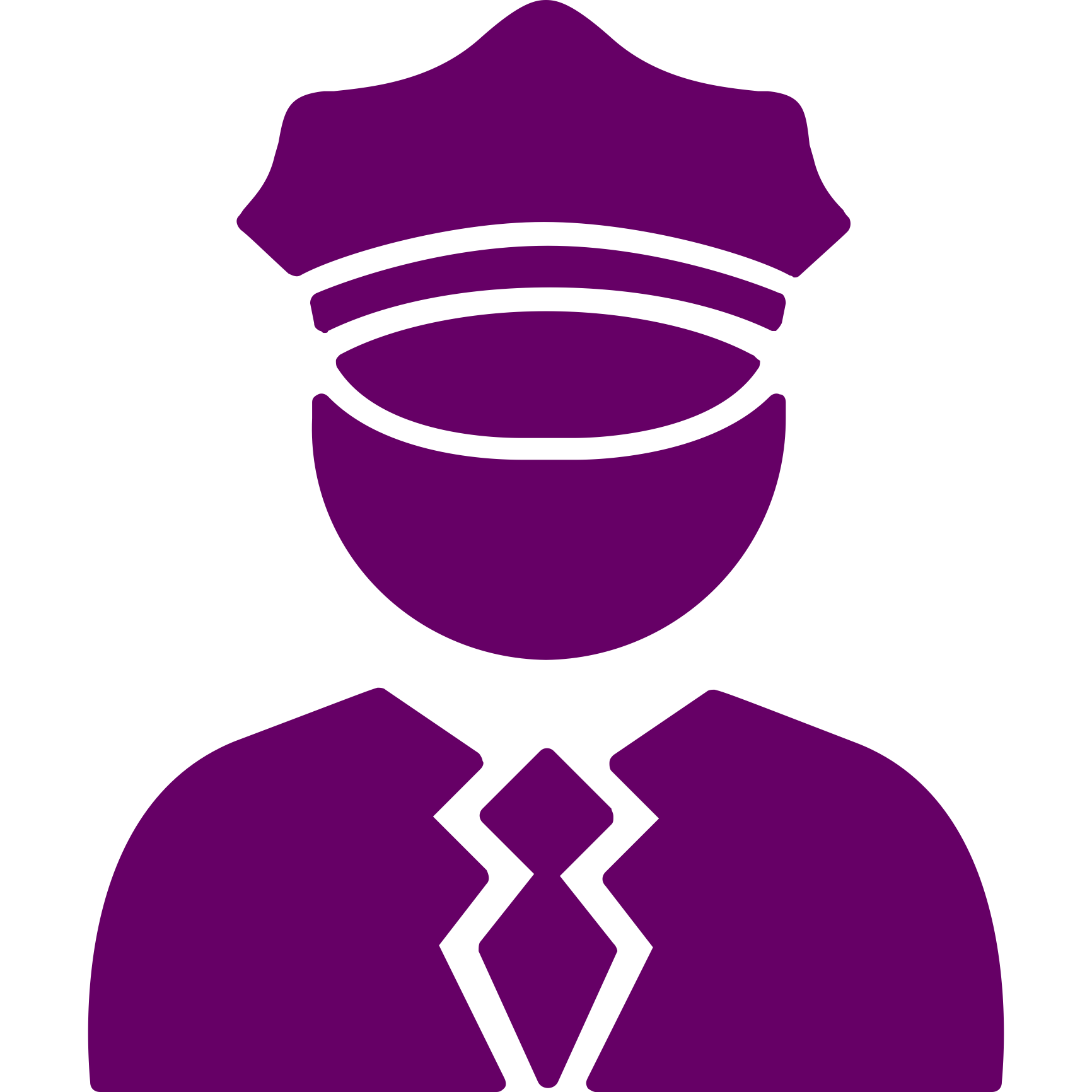 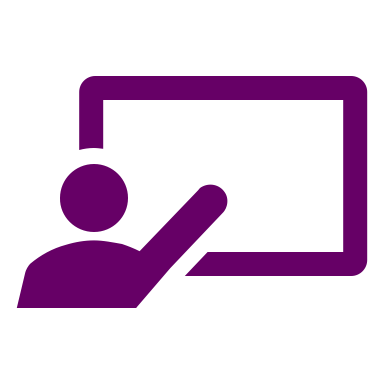 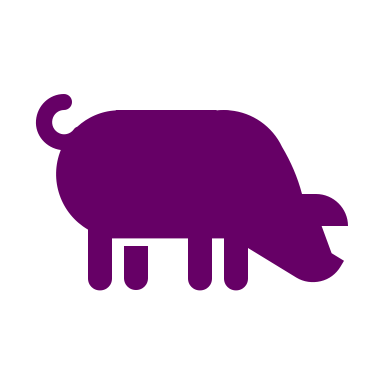 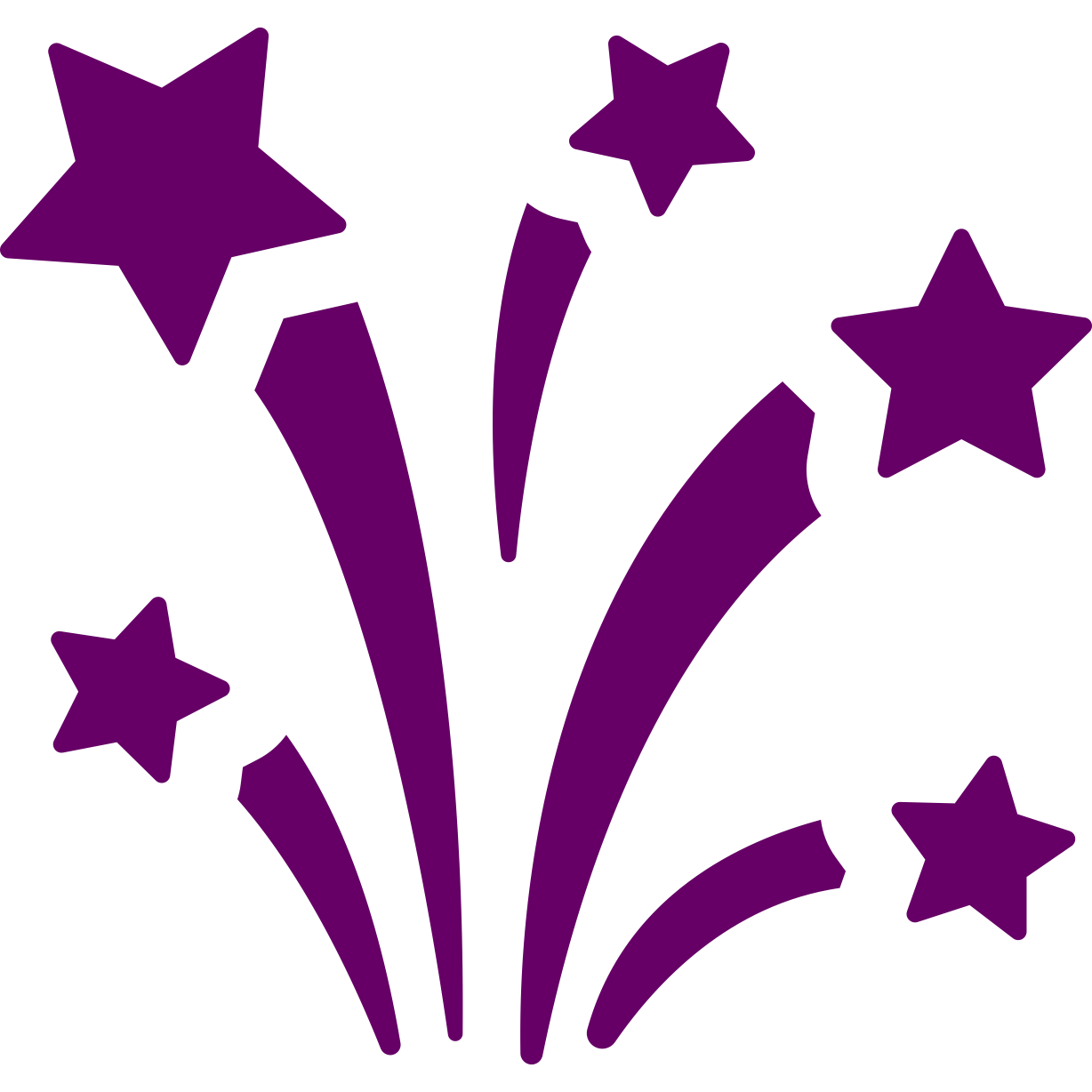 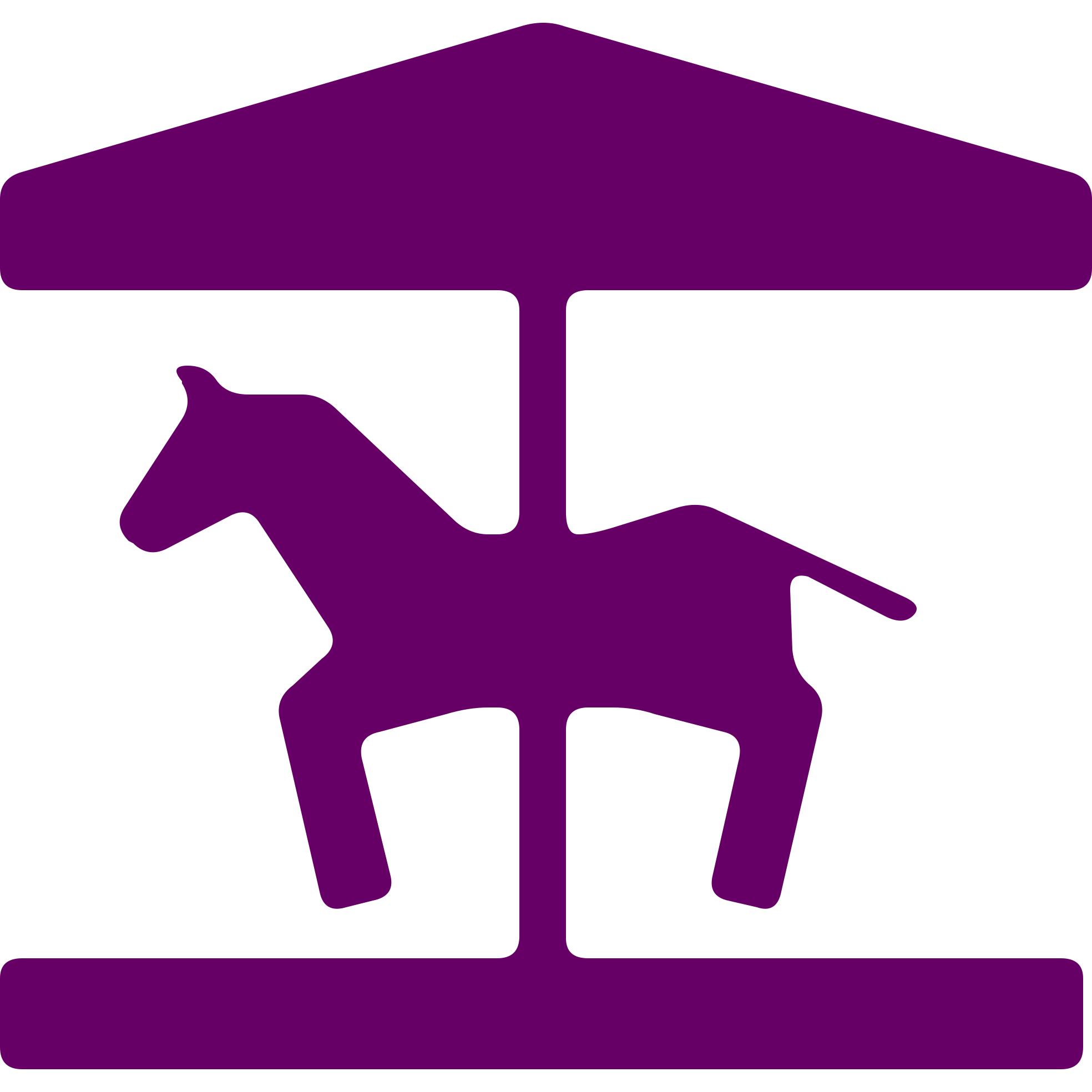 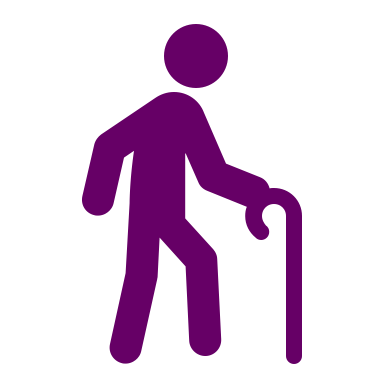 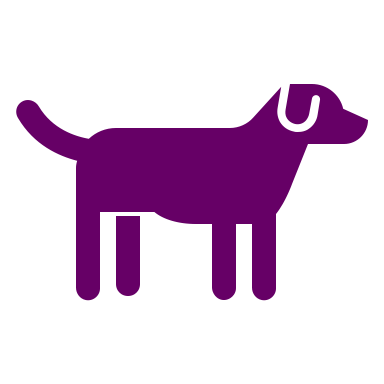 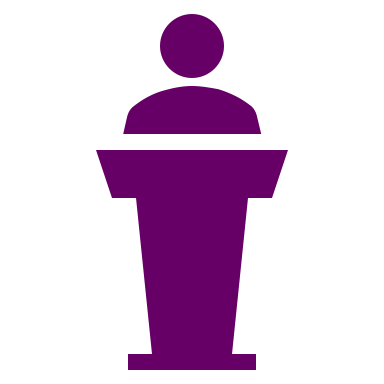 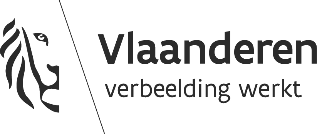 Basis:	Vlaanderen (n=1002) 
Vraag:	Q3. Geef aan in welke mate onderstaande speerpunten belangrijk zijn om in te voeren in uw gemeente of stad.
	Relevante significante verschillen
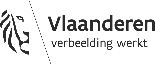 Vrouwen hechten (nog) meer belang aan de speerpunten.
Belang invoeren van speerpunten (1/2) – Volgens geslacht & leeftijd
Belangrijk
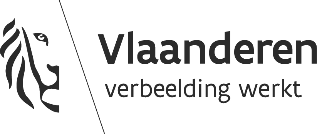 Basis:	Vlaanderen (n=1002) 
Vraag:	Q3. Geef aan in welke mate onderstaande speerpunten belangrijk zijn om in te voeren in uw gemeente of stad.
	Relevante significante verschillen
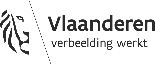 Vrouwen hechten (nog) meer belang aan de speerpunten.
Belang invoeren van speerpunten (2/2) – Volgens geslacht & leeftijd
Belangrijk
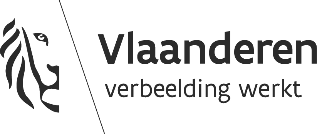 Basis:	Vlaanderen (n=1002) 
Vraag:	Q3. Geef aan in welke mate onderstaande speerpunten belangrijk zijn om in te voeren in uw gemeente of stad.
	Relevante significante verschillen
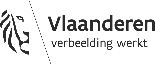 Over alle partijen heen – naargelang partijvoorkeur – zijn er hele hoge scores voor de belangrijkheid van de verschillende speerpunten.
Belang invoeren van speerpunten (1/2) – Volgens partijvoorkeur
Belangrijk
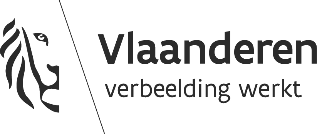 Basis:	Vlaanderen (n=1002) 
Vraag:	Q3. Geef aan in welke mate onderstaande speerpunten belangrijk zijn om in te voeren in uw gemeente of stad.
	Relevante significante verschillen
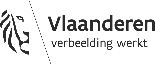 Over alle partijen heen – naargelang partijvoorkeur – zijn er hele hoge scores voor de belangrijkheid van de verschillende speerpunten.
Belang invoeren van speerpunten (2/2) – Volgens partijvoorkeur
Belangrijk
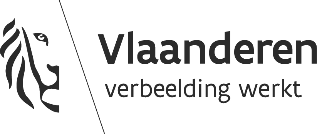 Basis:	Vlaanderen (n=1002) 
Vraag:	Q3. Geef aan in welke mate onderstaande speerpunten belangrijk zijn om in te voeren in uw gemeente of stad.
	Relevante significante verschillen
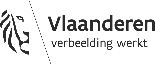 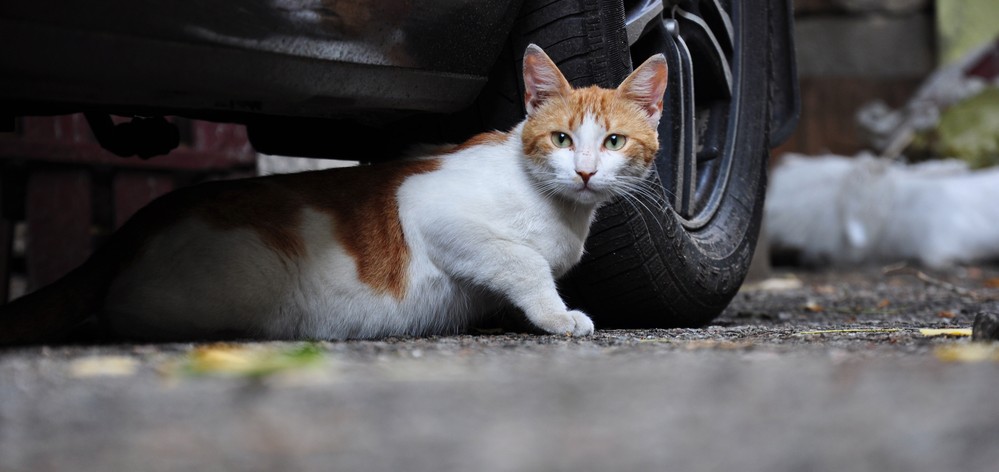 III. Rangschik onderstaande speerpunten in de mate van belangrijkheid, waarbij 1=meest belangrijkste speerpunt en 10=minst belangrijkste speerpunt is 	volgens u.
De 5 belangrijkste speerpunten zijn het beleid omtrent (zwerf)katten, de voorlichting in scholen omtrent dierenwelzijn, het toelaten van dieren in serviceflats/rusthuizen, dierenpolitie & schepen van dierenwelzijn.
Rangschikking speerpunten volgens belangrijkheid (ranking top 3 belangrijkste)
Belangrijk
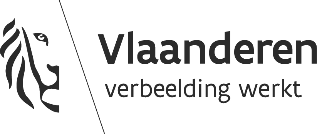 Basis:	Vlaanderen (n=1002) 
Vraag:	Q4. Rangschik onderstaande speerpunten in de mate van belangrijkheid, waarbij 1=meest belangrijkste speerpunt en 10=minst belangrijkste speerpunt is 	volgens u. 
	Relevante significante verschillen
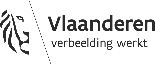 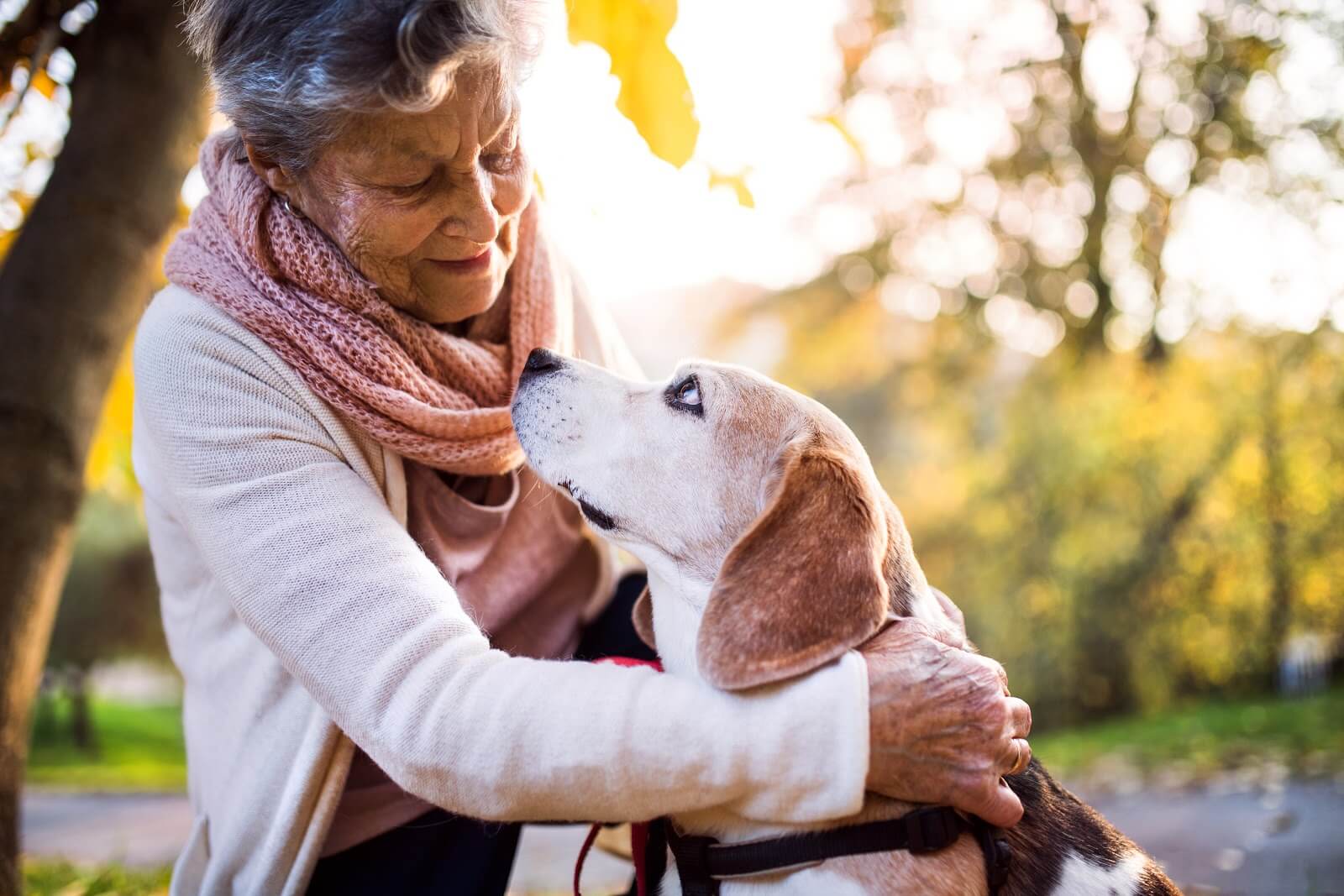 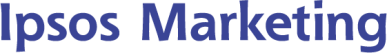 Algemene conclusies
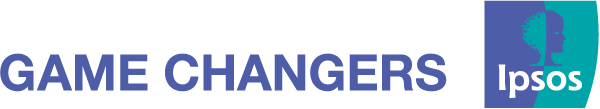 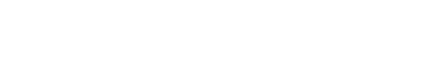 Conclusie: 87% van de Vlamingen vindt dierenwelzijn in zijn/haar stad of gemeente belangrijk.
Vlamingen vinden dierenwelzijn in hun stad of gemeente belangrijk.
3
2
1
87% van de Vlamingen vindt dierenwelzijn in zijn/haar stad of gemeente belangrijk.
Dierenwelzijn is belangrijk voor Vlamingen ongeacht hun voorkeurspartij.
Alle speerpunten zijn belangrijk om in te voeren in steden en gemeenten.Voorlichting in scholen omtrent dierenwelzijn is belangrijk voor 89% van de Vlamingen, een schepen van dierenwelzijn is belangrijk voor 68% van de Vlamingen.
Dierenwelzijn in gemeenten of steden is belangrijk over alle politieke partijen heen.
Alle speerpunten zijn belangrijk.
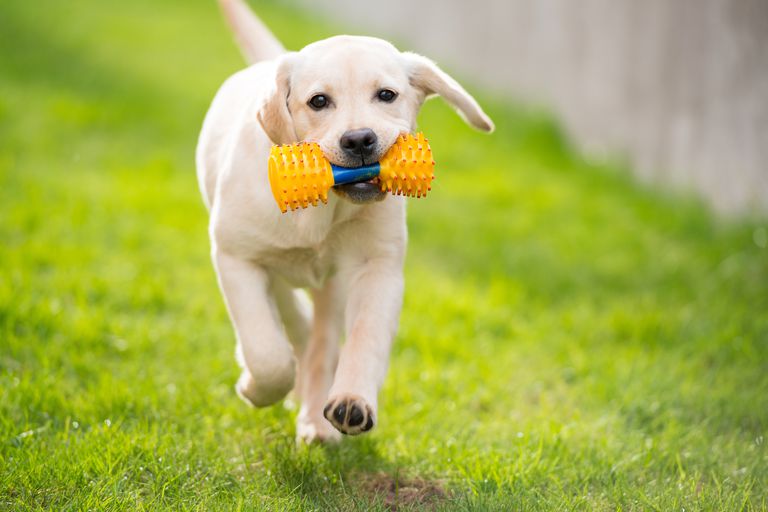 For more information:
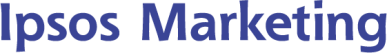 Dries Verhaeghe
Research Director

Tel:      +32 9 216 22 56Mail:   Dries.Verhaeghe@ipsos.com
Lennart Spittael 
Research Consultant

Tel:      +32 9 216 22 13Mail:   Lennart.Spittael@ipsos.com
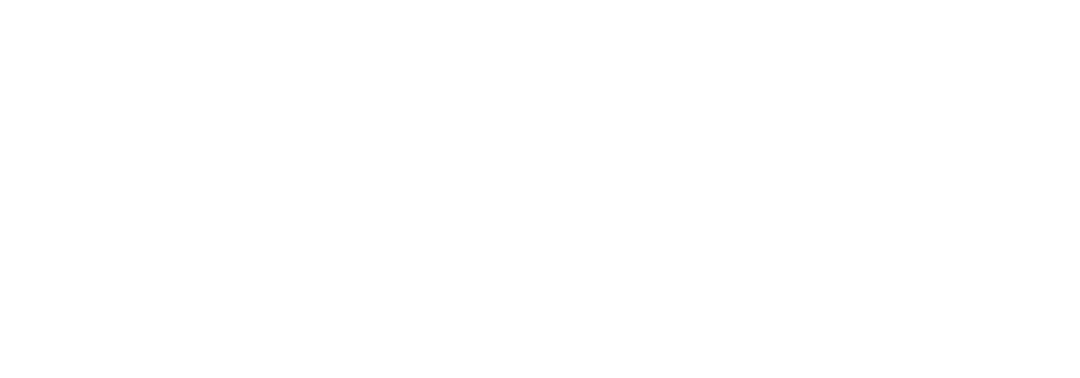 Stefanie Vanhoele
Research Executive

Tel:      +32 9 216 22 92Mail:   Stefanie.Vanhoele@ipsos.com
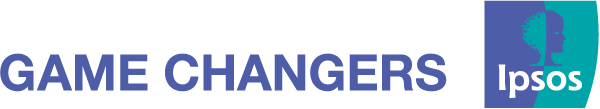 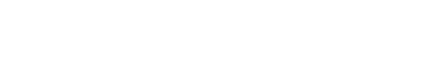 22
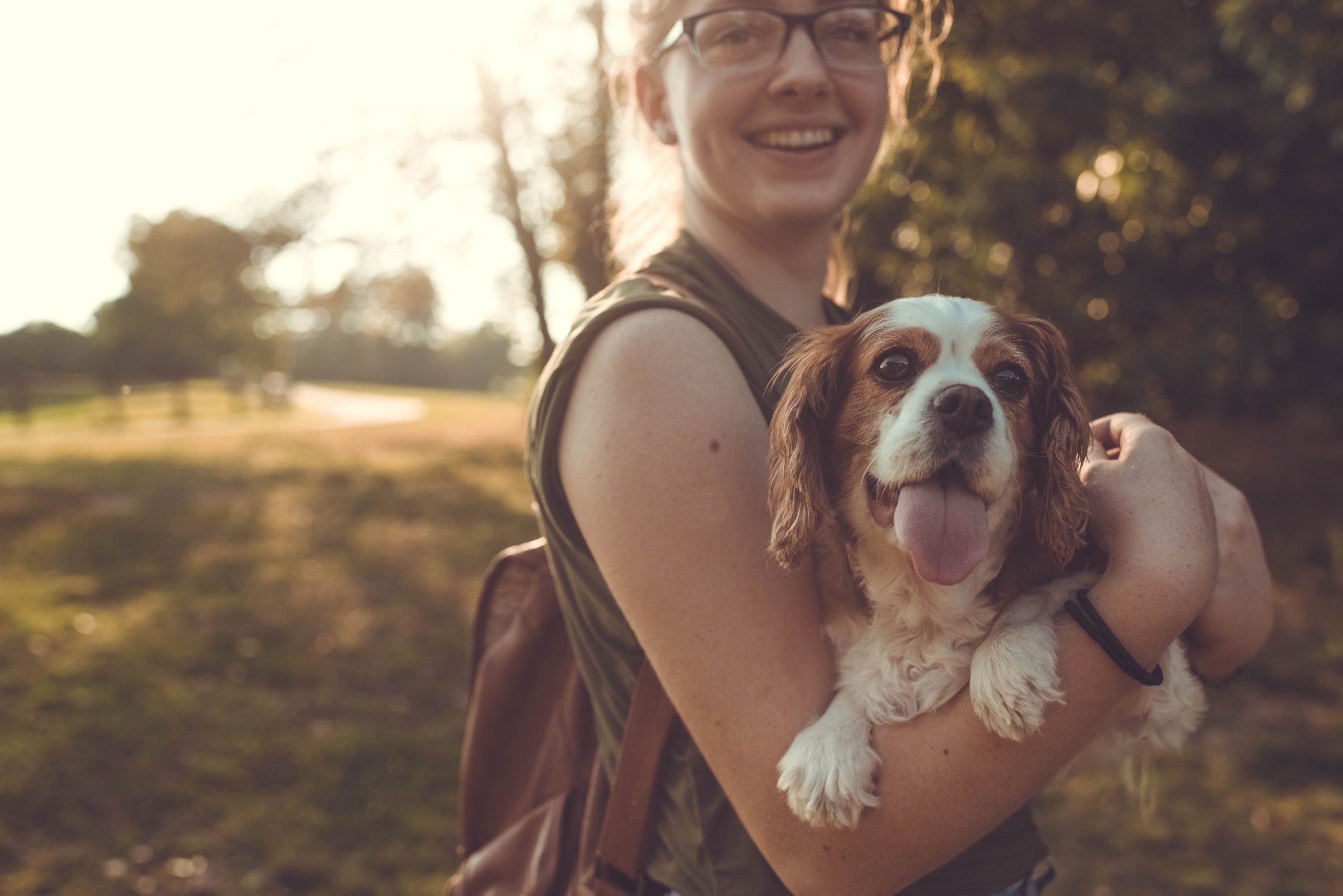 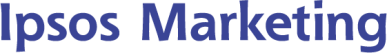 ABOUT IPSOS

Ipsos ranks third in the global research industry. With a strong presence in 87 countries, Ipsos employs more than 16,000 people and has the ability to conduct research programs in more than 100 countries. Founded in France in 1975, Ipsos is controlled and managed by research professionals. They have built a solid Group around a multi-specialist positioning – Media and advertising research; Marketing research; Client and employee relationship management; Opinion & social research; Mobile, Online, Offline data collection and delivery. Ipsos has been listed on the Paris Stock Exchange since 1999.
GAME CHANGERS
“Game Changers” is the Ipsos signature.
 
At Ipsos we are passionately curious about people, markets, brands and society. 

We make our changing world easier and faster to navigate and inspire clients to make smarter decisions. 

We deliver with security, speed, simplicity and substance. We are Game Changers.
Ipsos is listed on Eurolist - NYSE-Euronext.  The company is part of the SBF 120 and the Mid-60 index and is eligible for the Deferred Settlement Service (SRD).
 
ISIN code FR0000073298, Reuters ISOS.PA, Bloomberg IPS:FPwww.ipsos.com
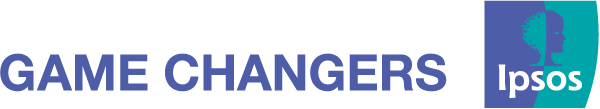 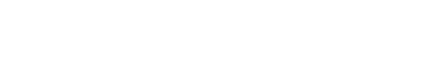